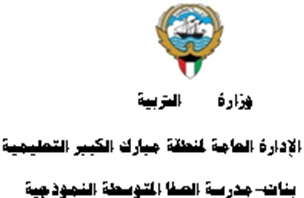 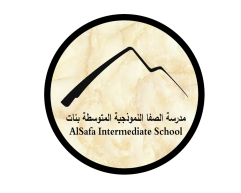 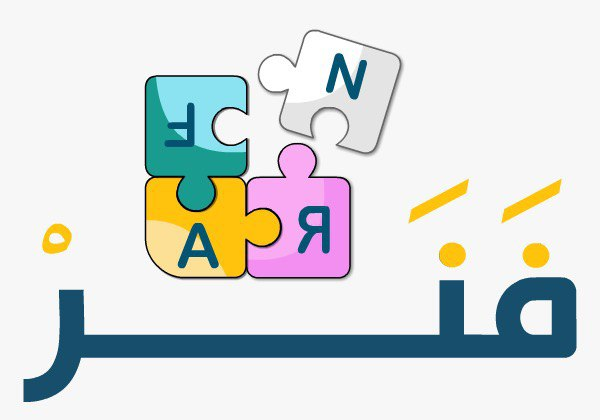 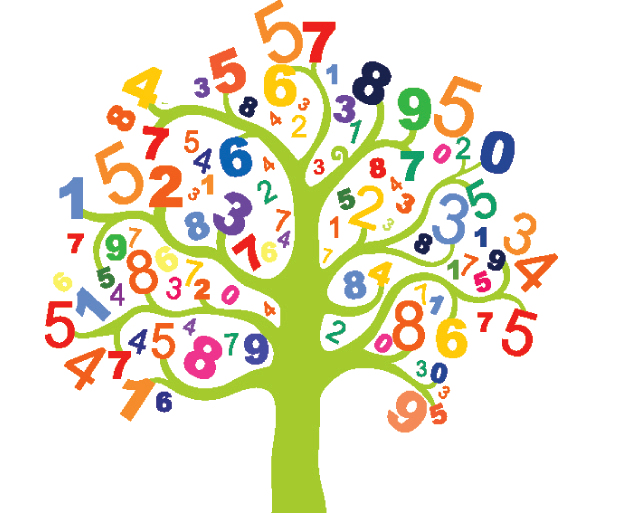 (4-5): الدائرةإعداد المعلمة: أ. نوره راشد
رئيسة قسم الرياضيات : هنادي العمران 
مديرة المدرسة : أ / ليلى حسين  اكبر
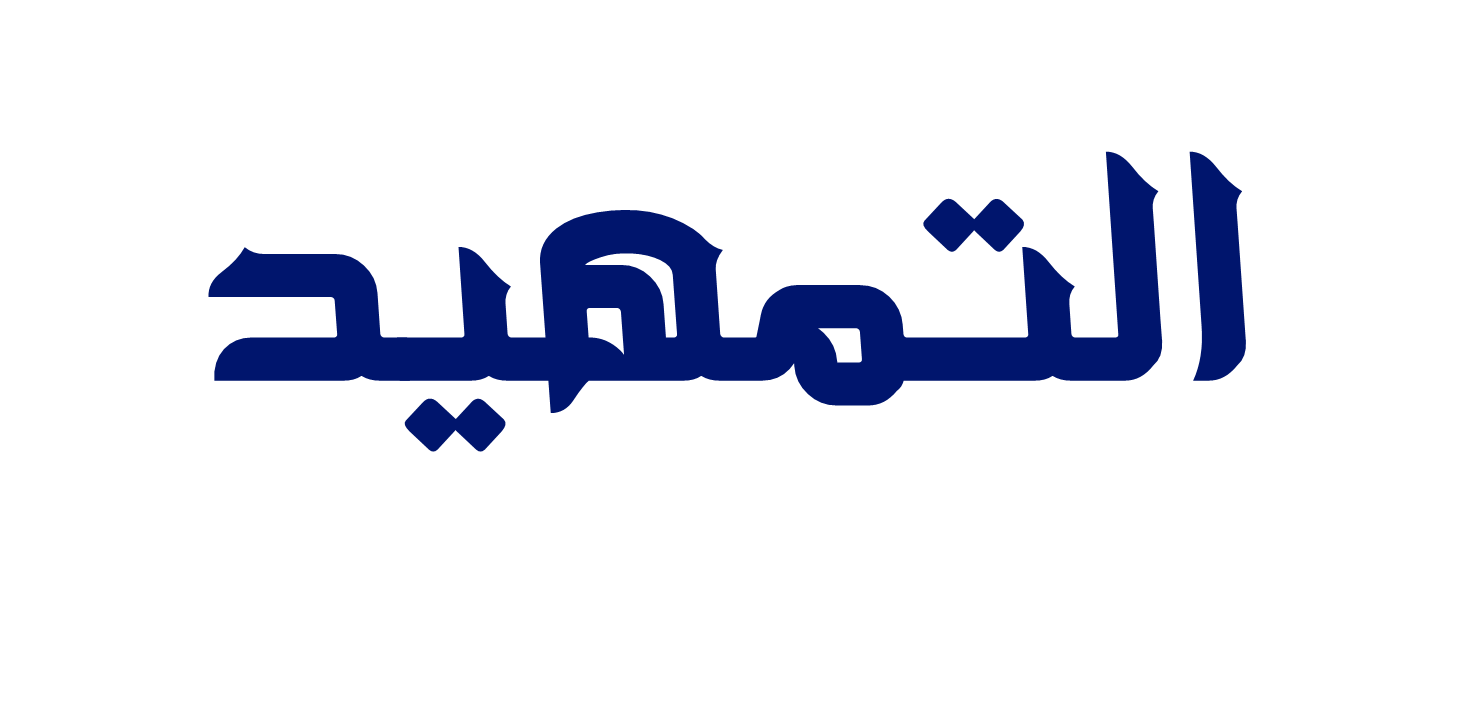 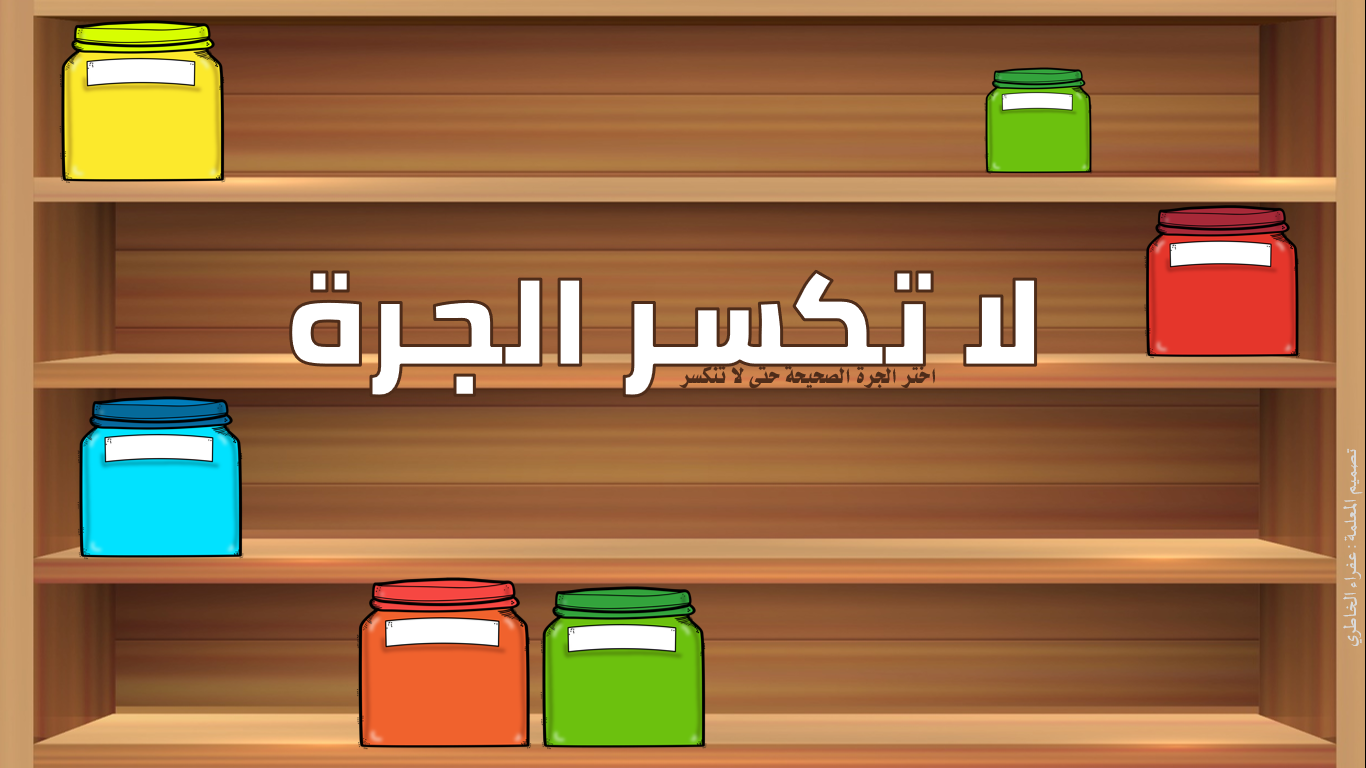 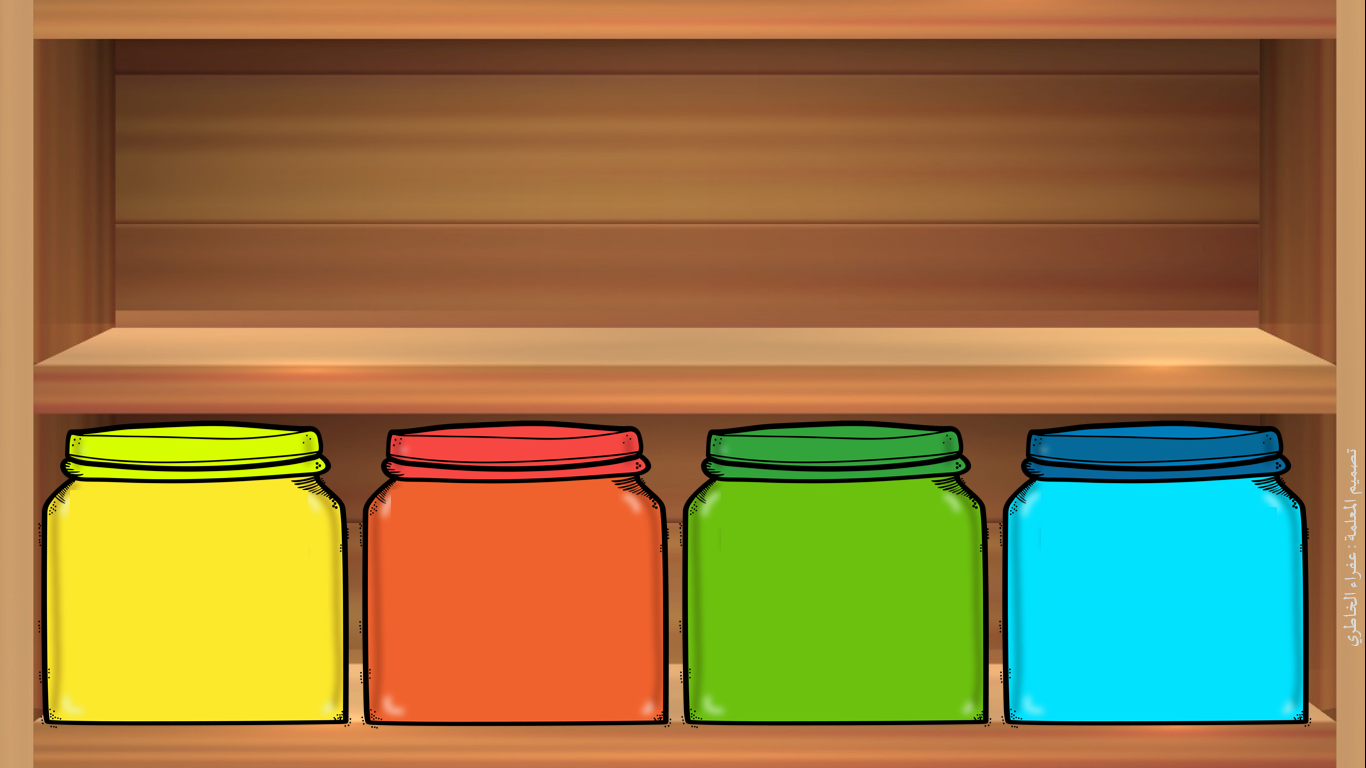 صنفي الأشكال التالية
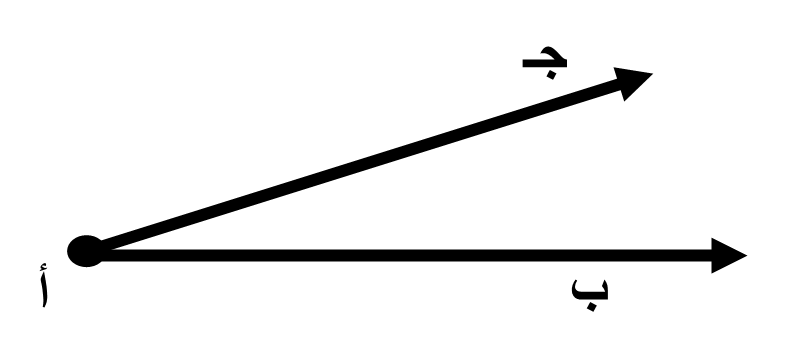 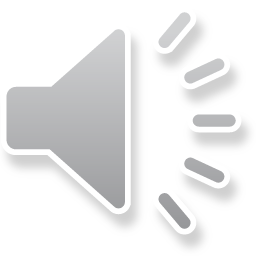 شعاع
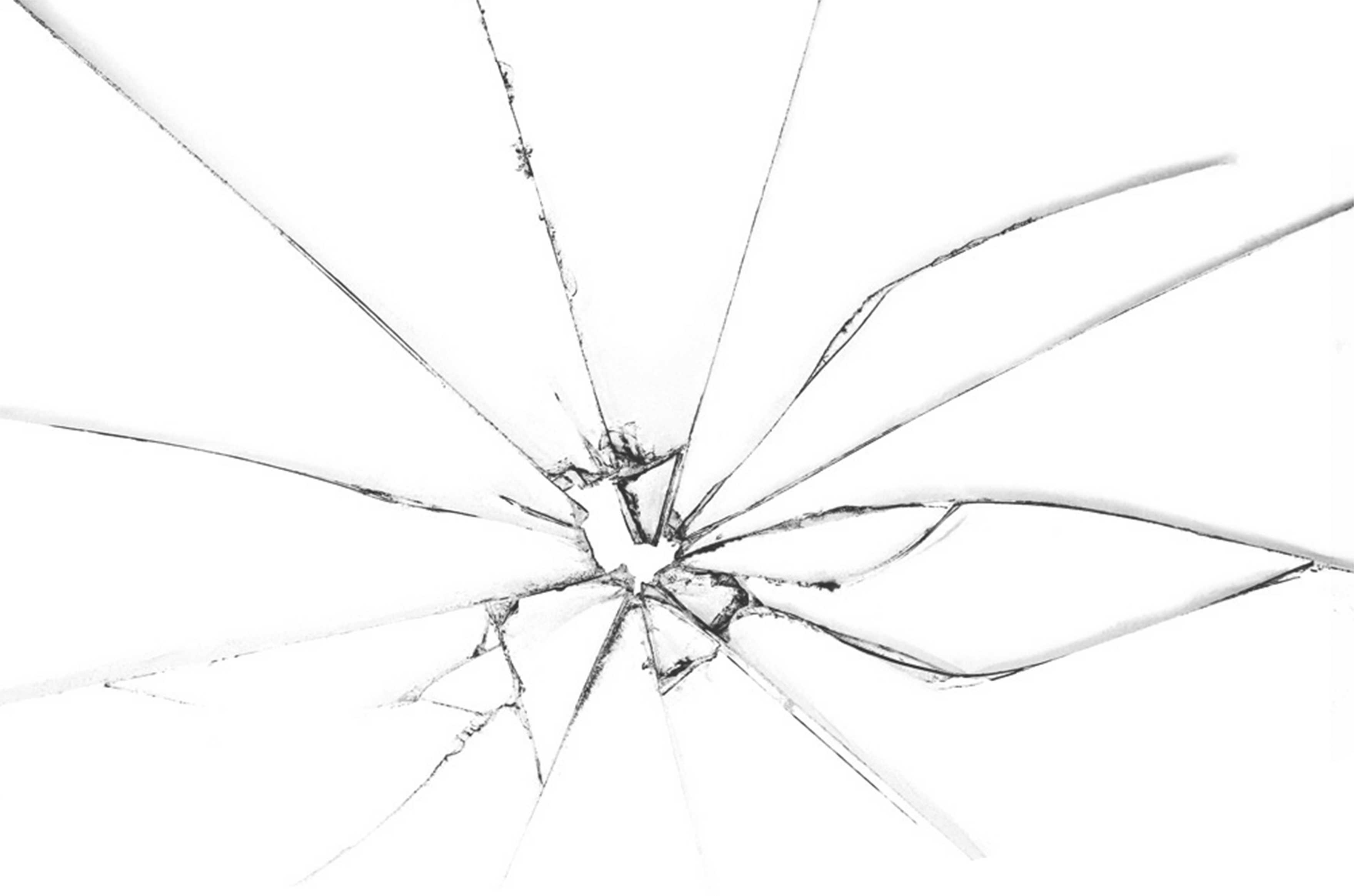 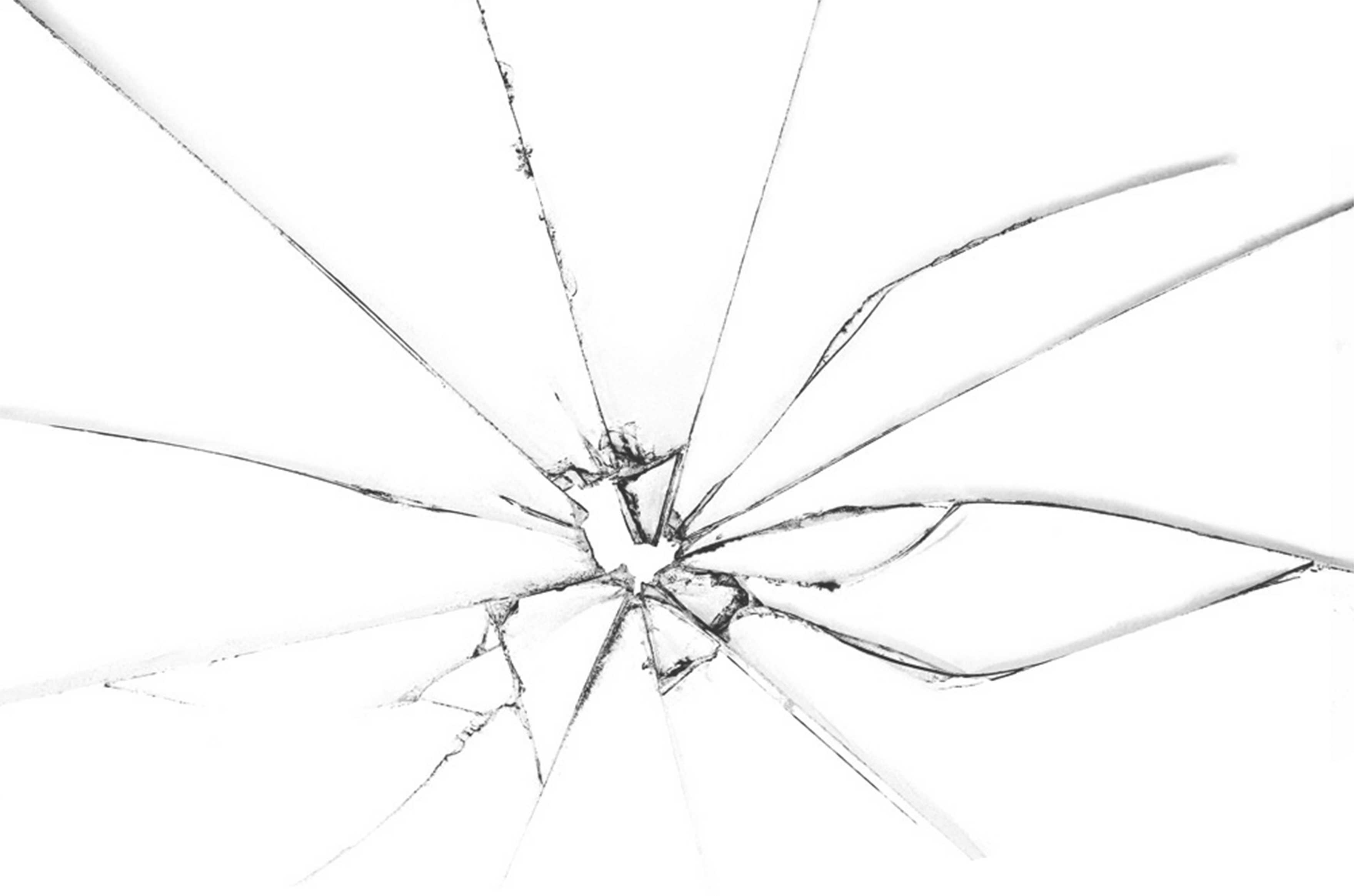 قطعة مستقيمة
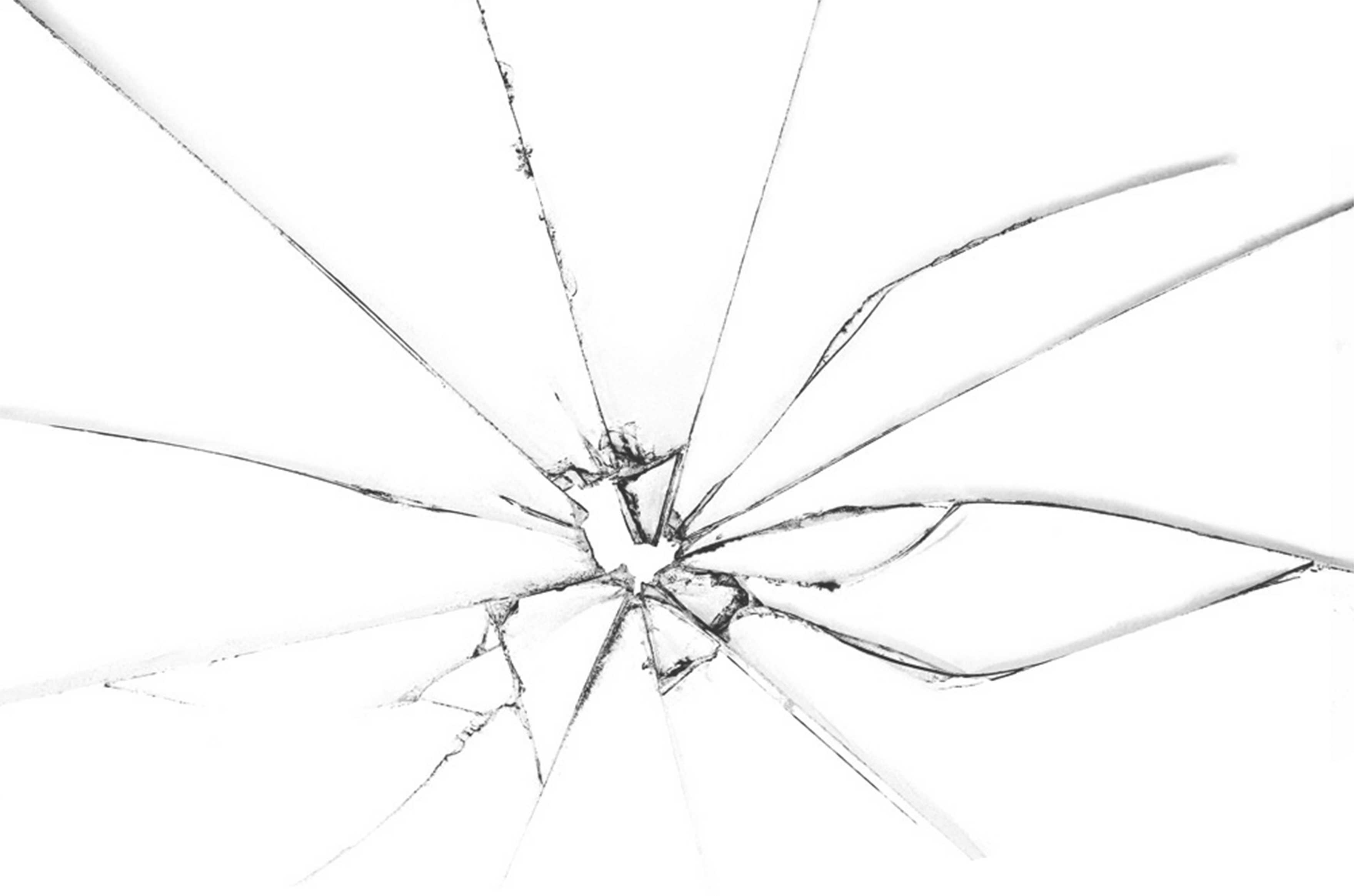 مستقيم
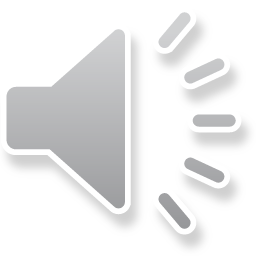 زاوية
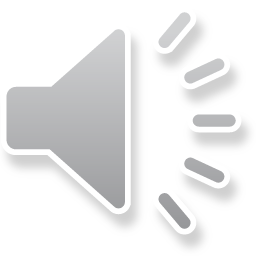 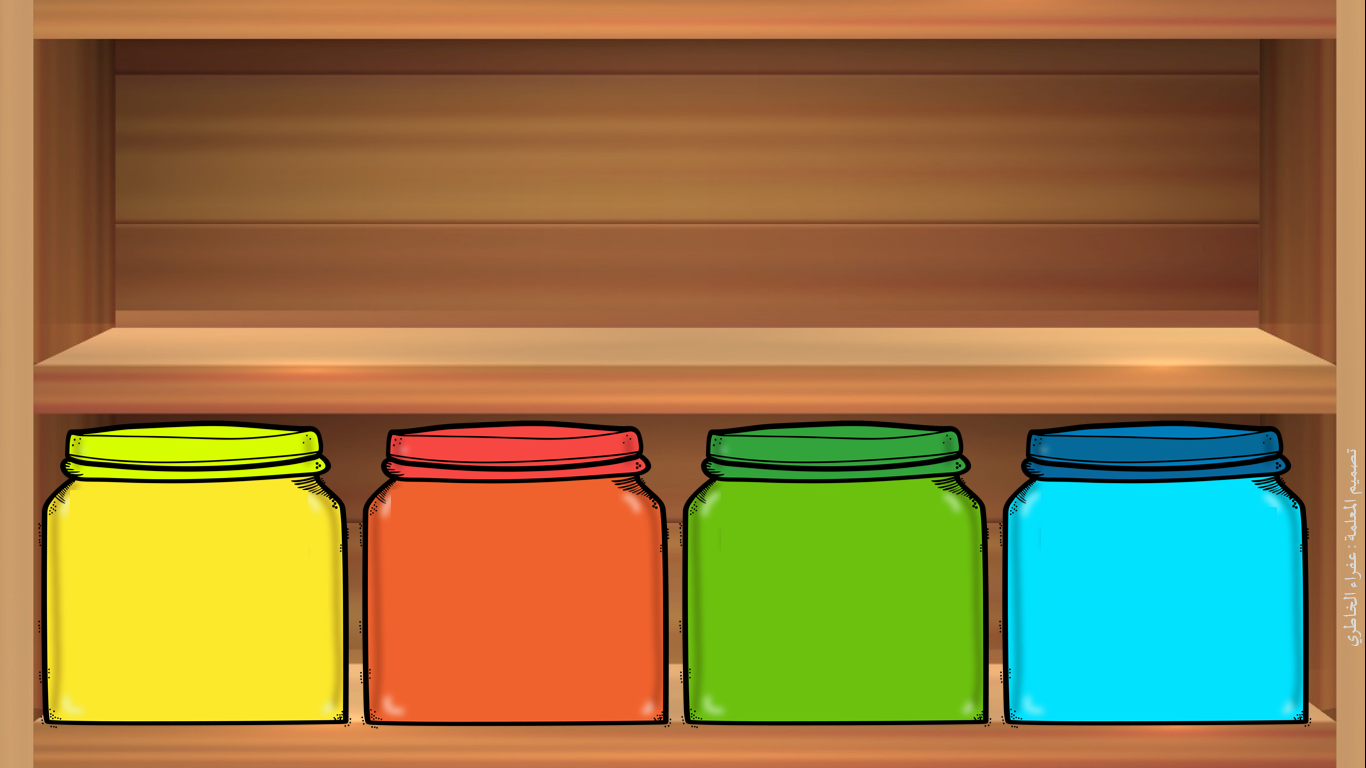 صنفي الأشكال التالية
ع
قطعة مستقيمة
شعاع
مستوى
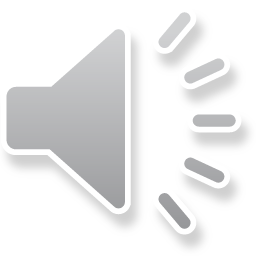 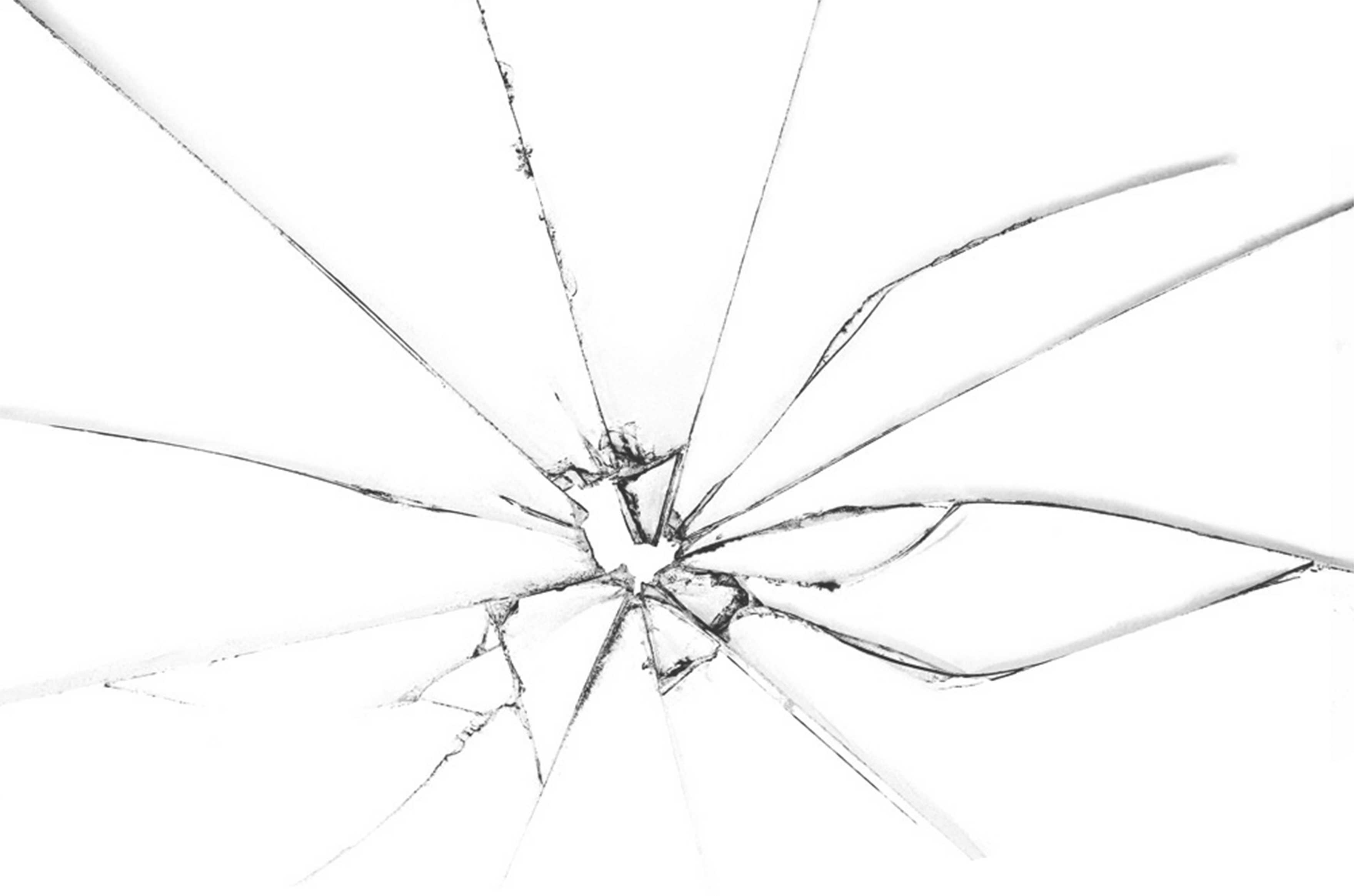 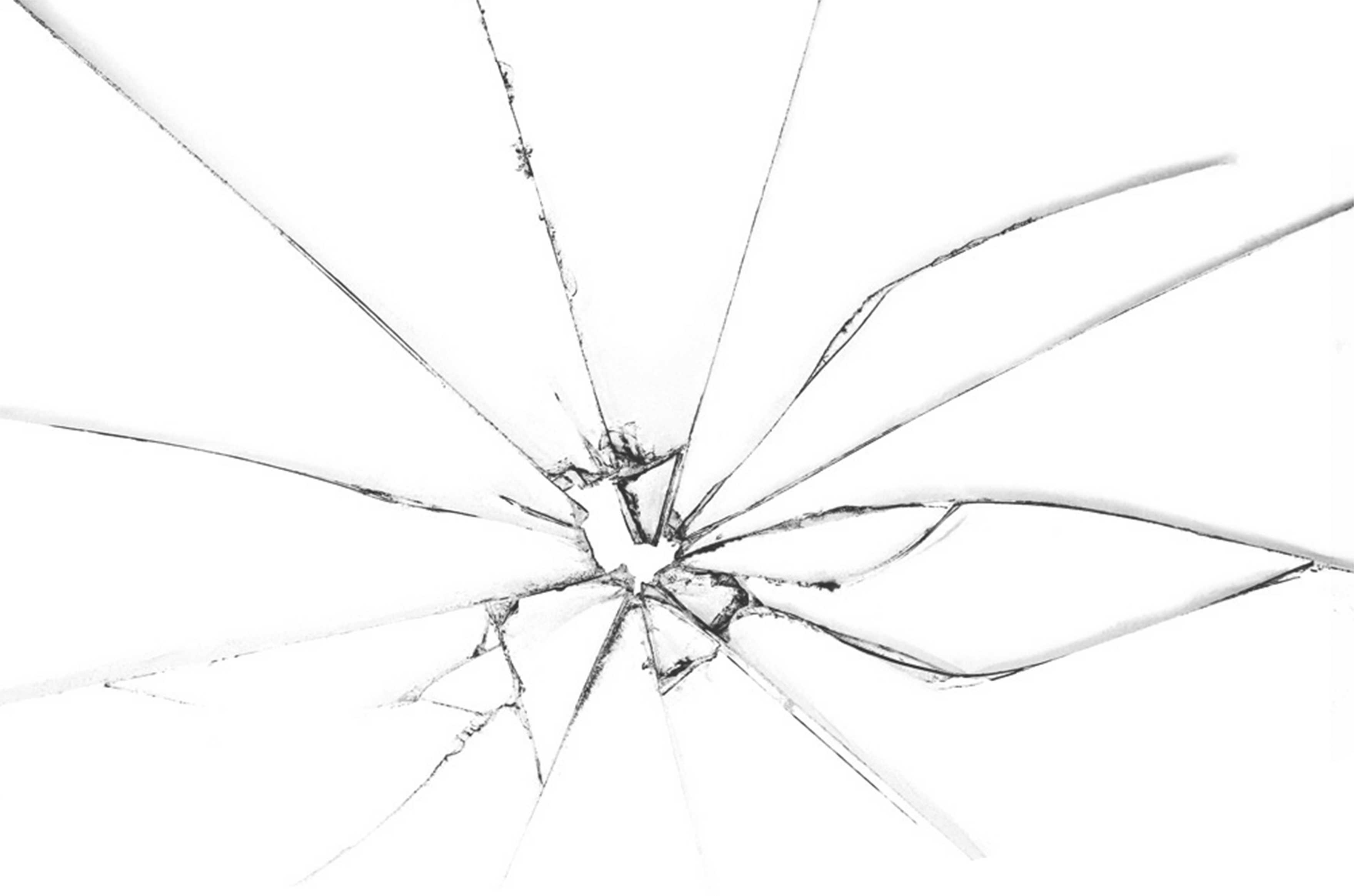 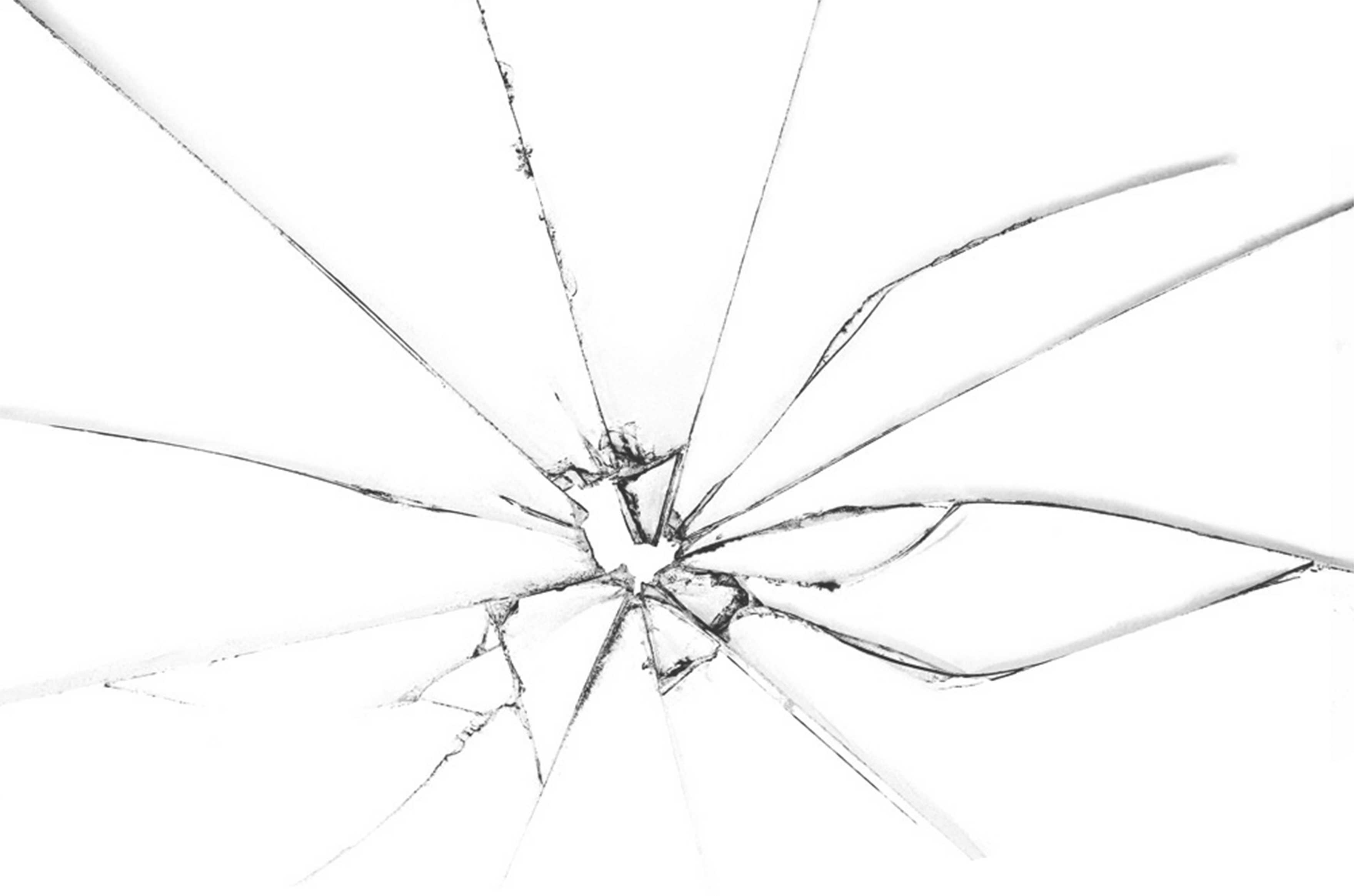 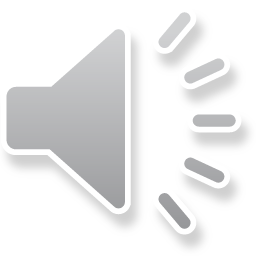 نقطة
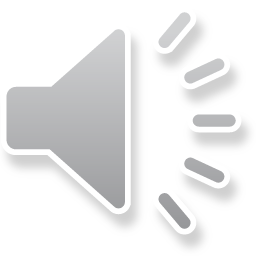 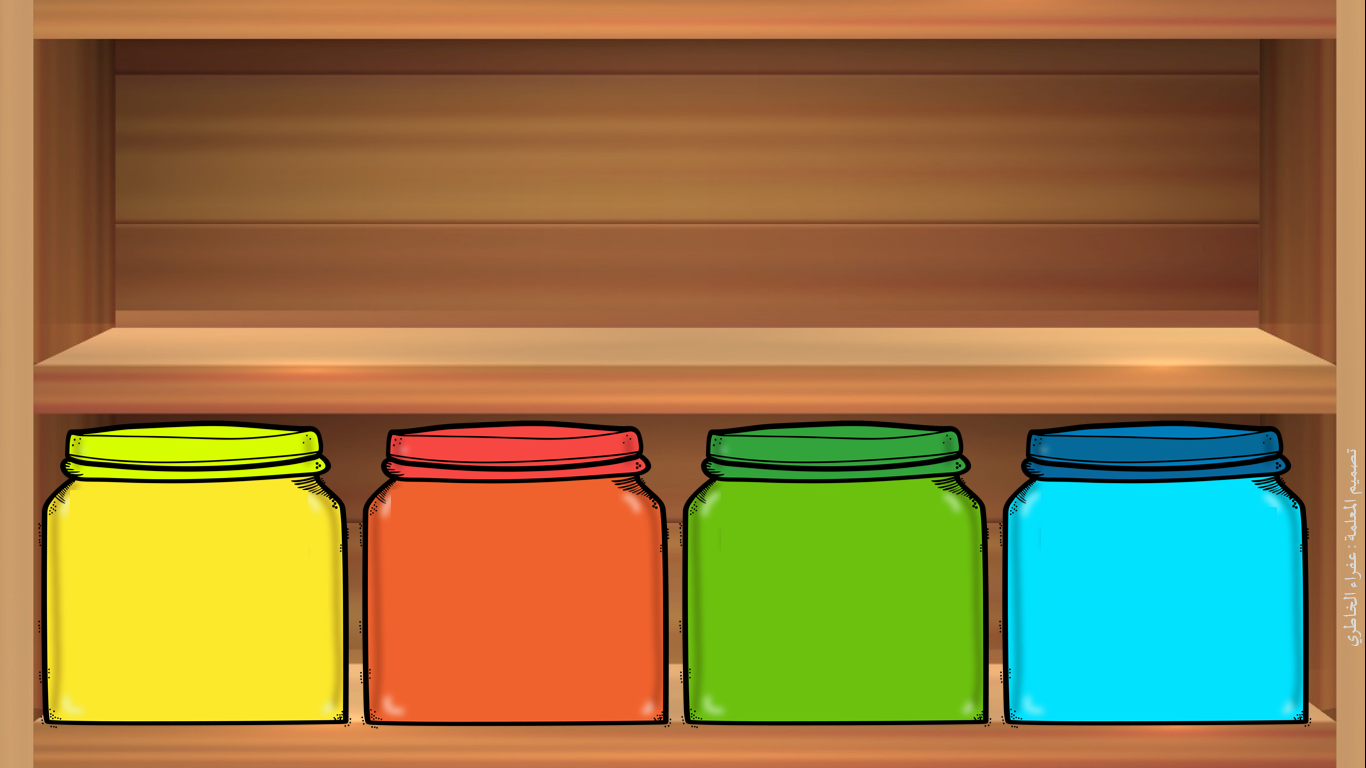 صنفي الأشكال التالية
ص
س
مستوى
شعاع
مستقيم
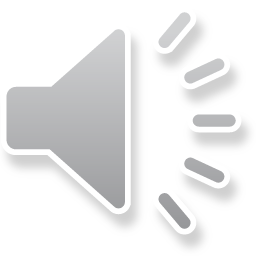 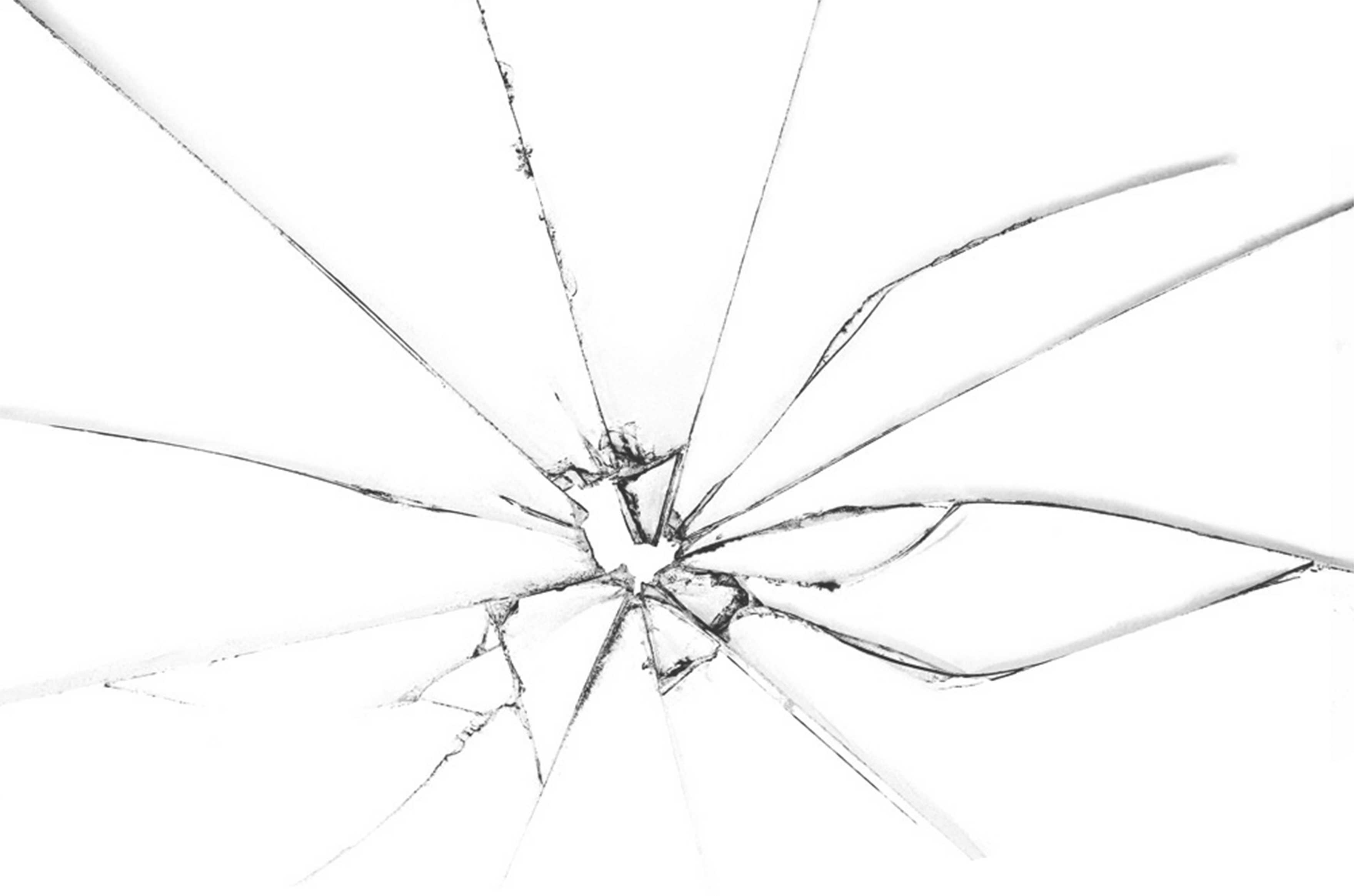 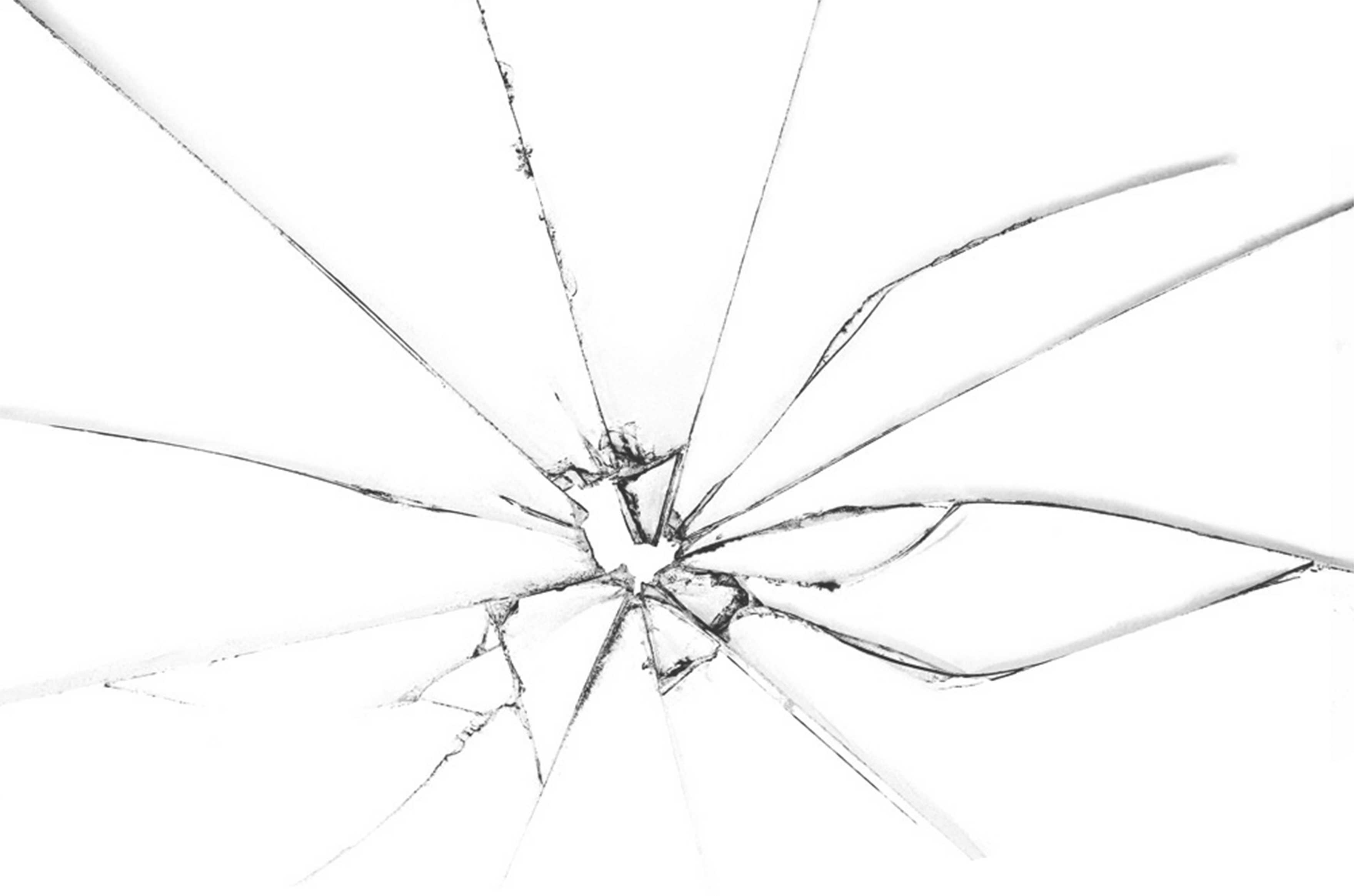 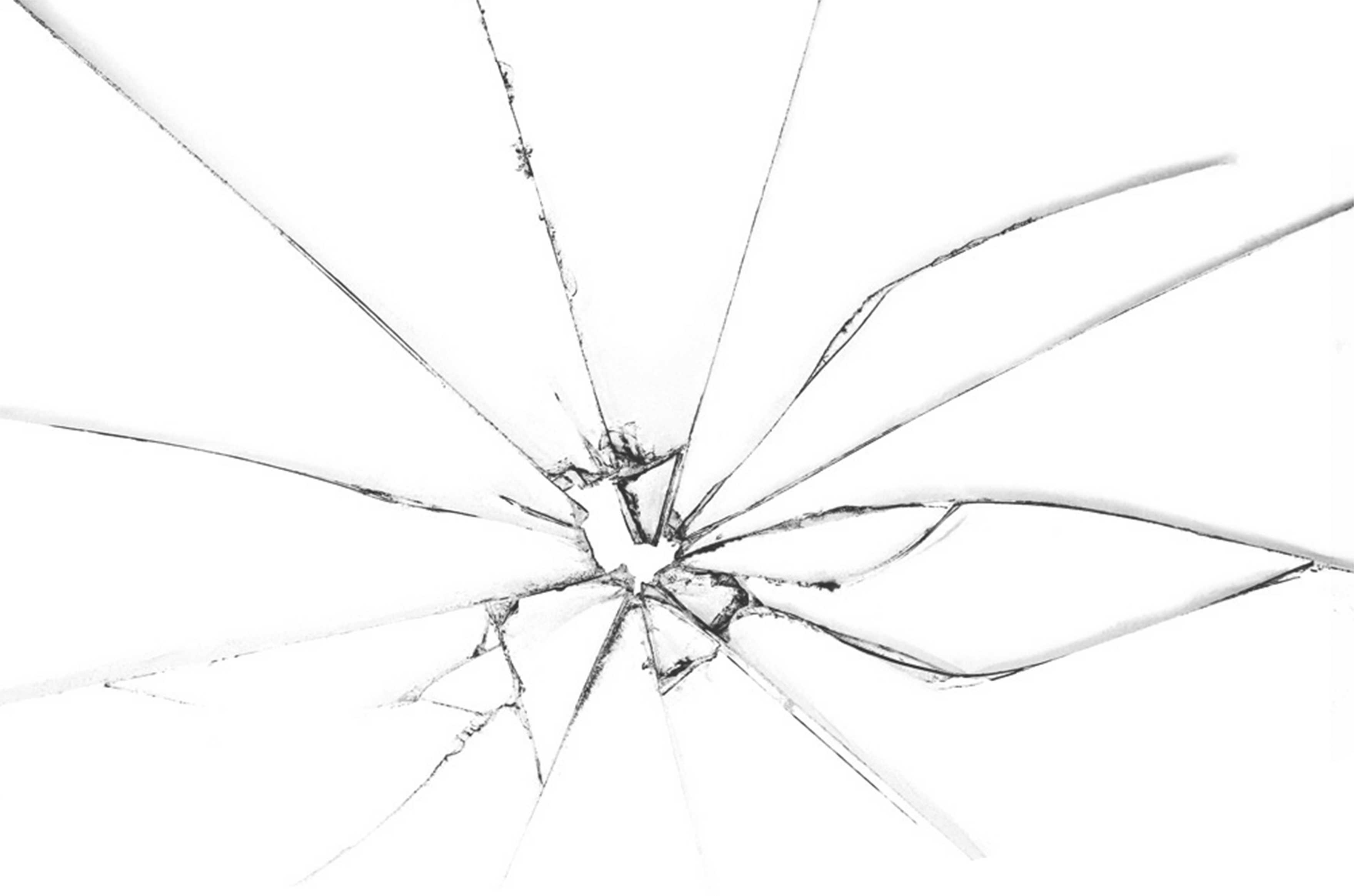 قطعة مستقيمة
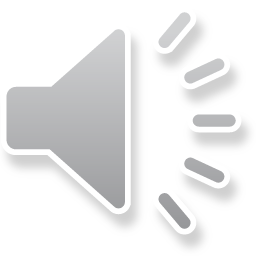 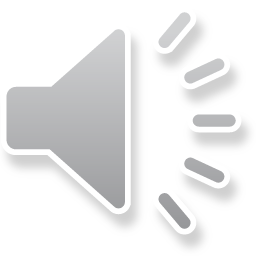 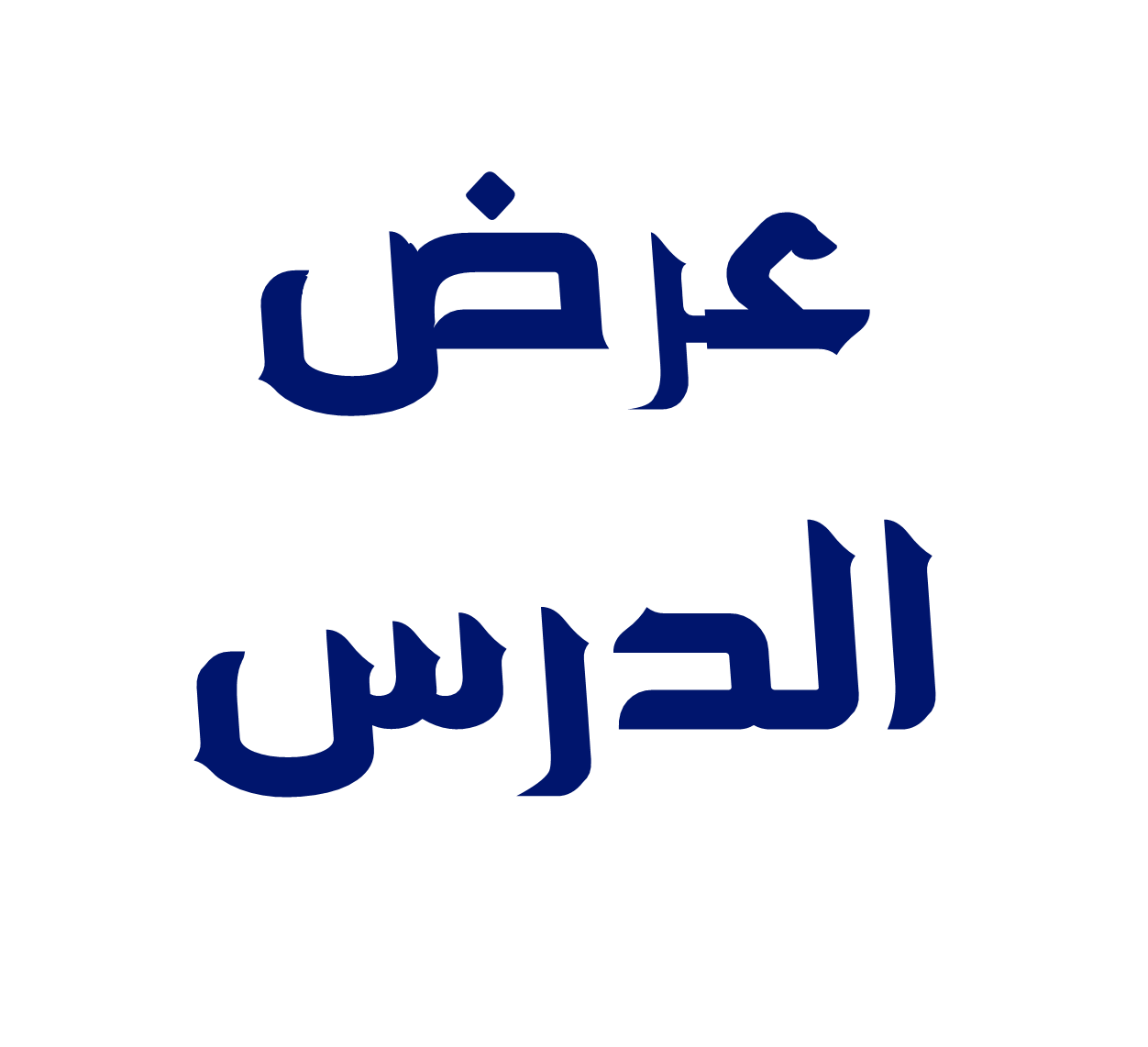 الدائرة: هي شكل مستو مغلق، تقع كل منه على أبعاد متساوية من نقطة ثابتة محددة داخله تسمى مركز الدائرة.
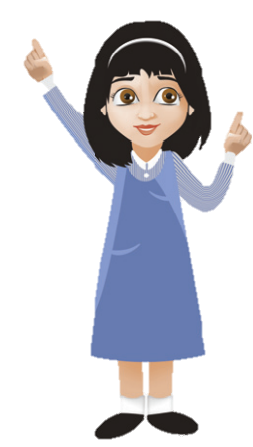 هيا نتعرف على أجزاء الدائرة
نصف القطر
القطاع الدائري
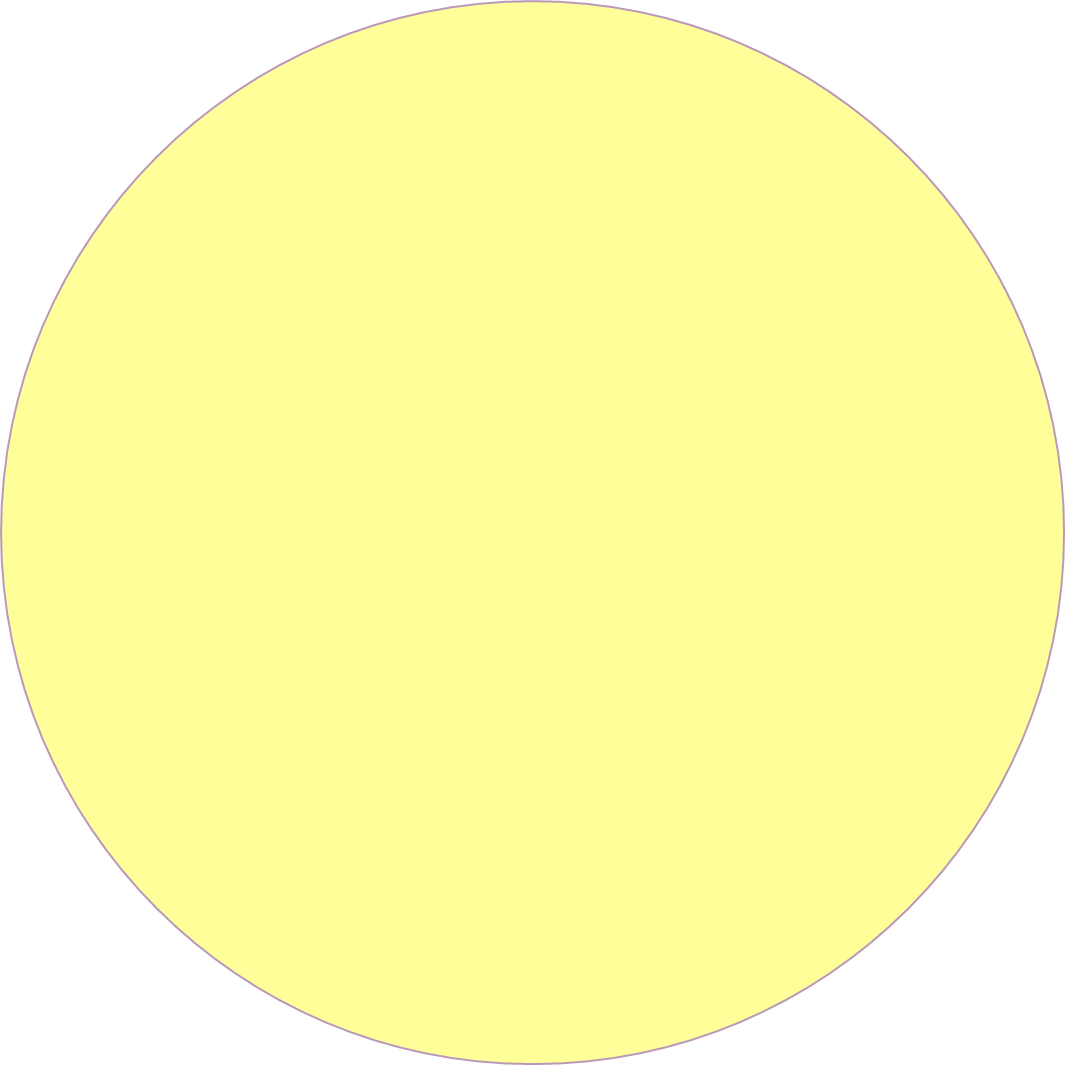 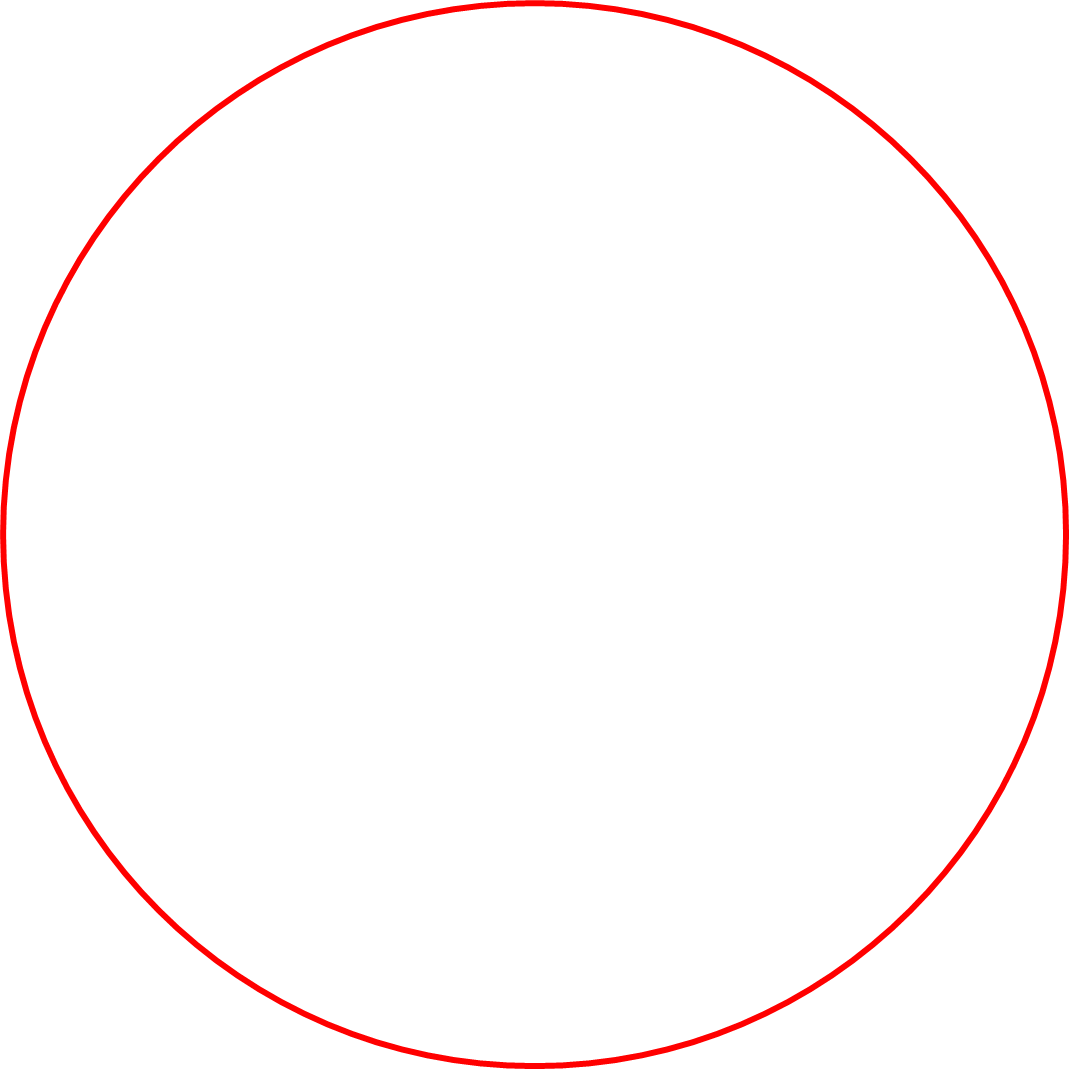 القوس
القطر
جـ
أ
ب
ع
هـ
م
مركز الدائرة
نصف دائرة
الوتر
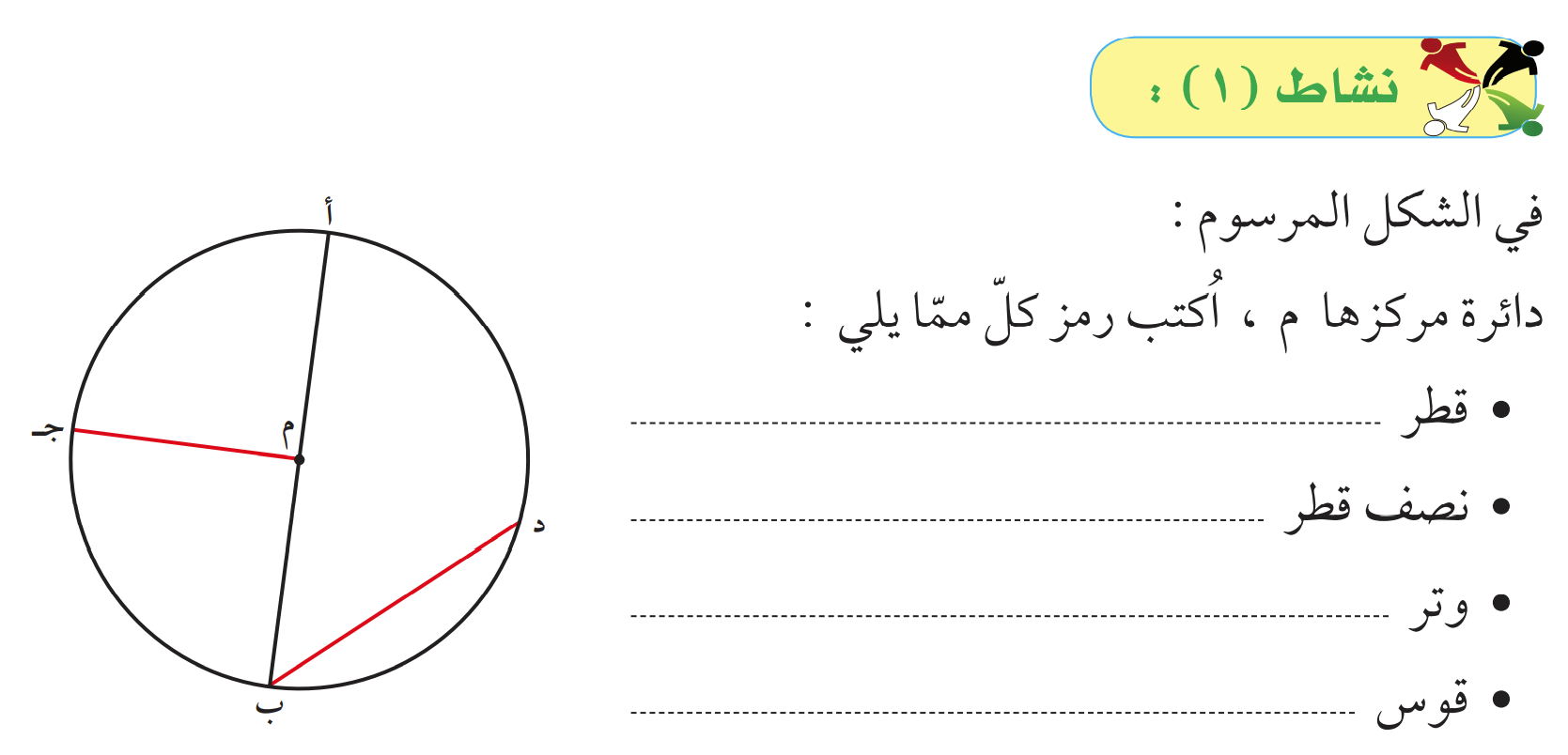 صفحة 164
أ ب
أ م
د ب
أ جـ
صفحة 165
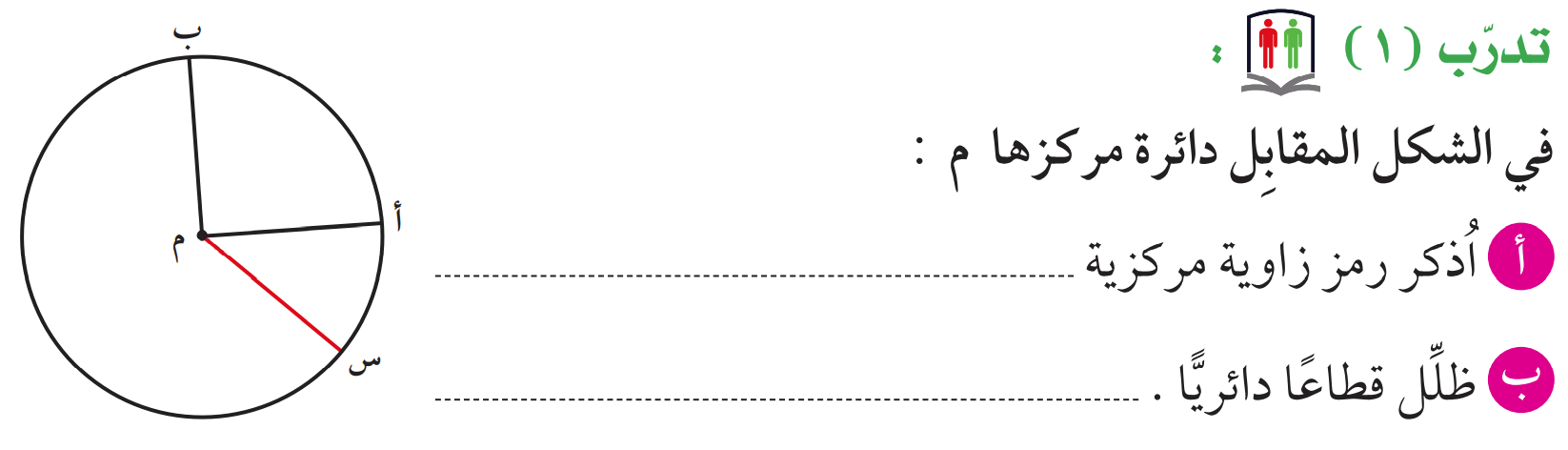 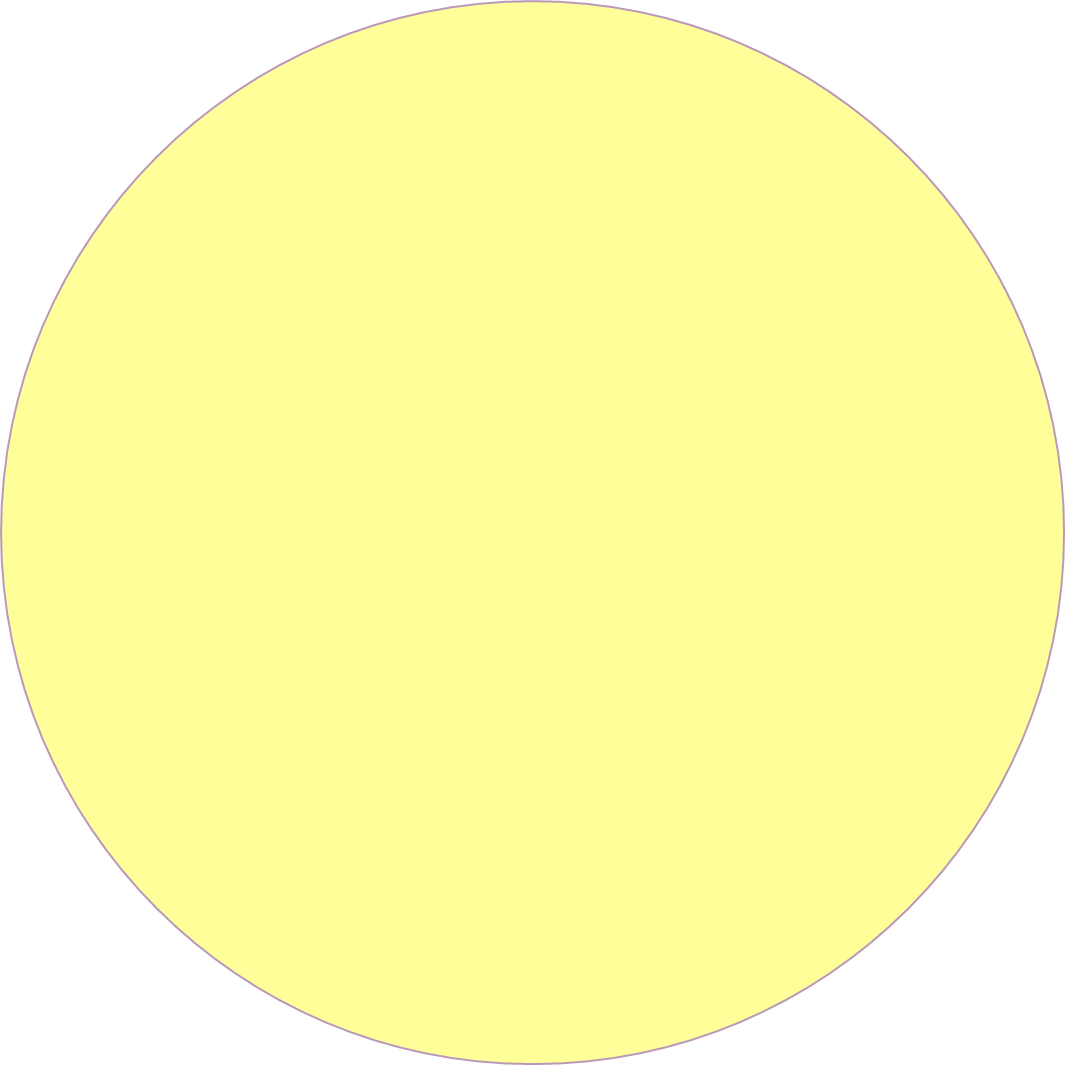 ^
^
أ م س
أ م ب
,
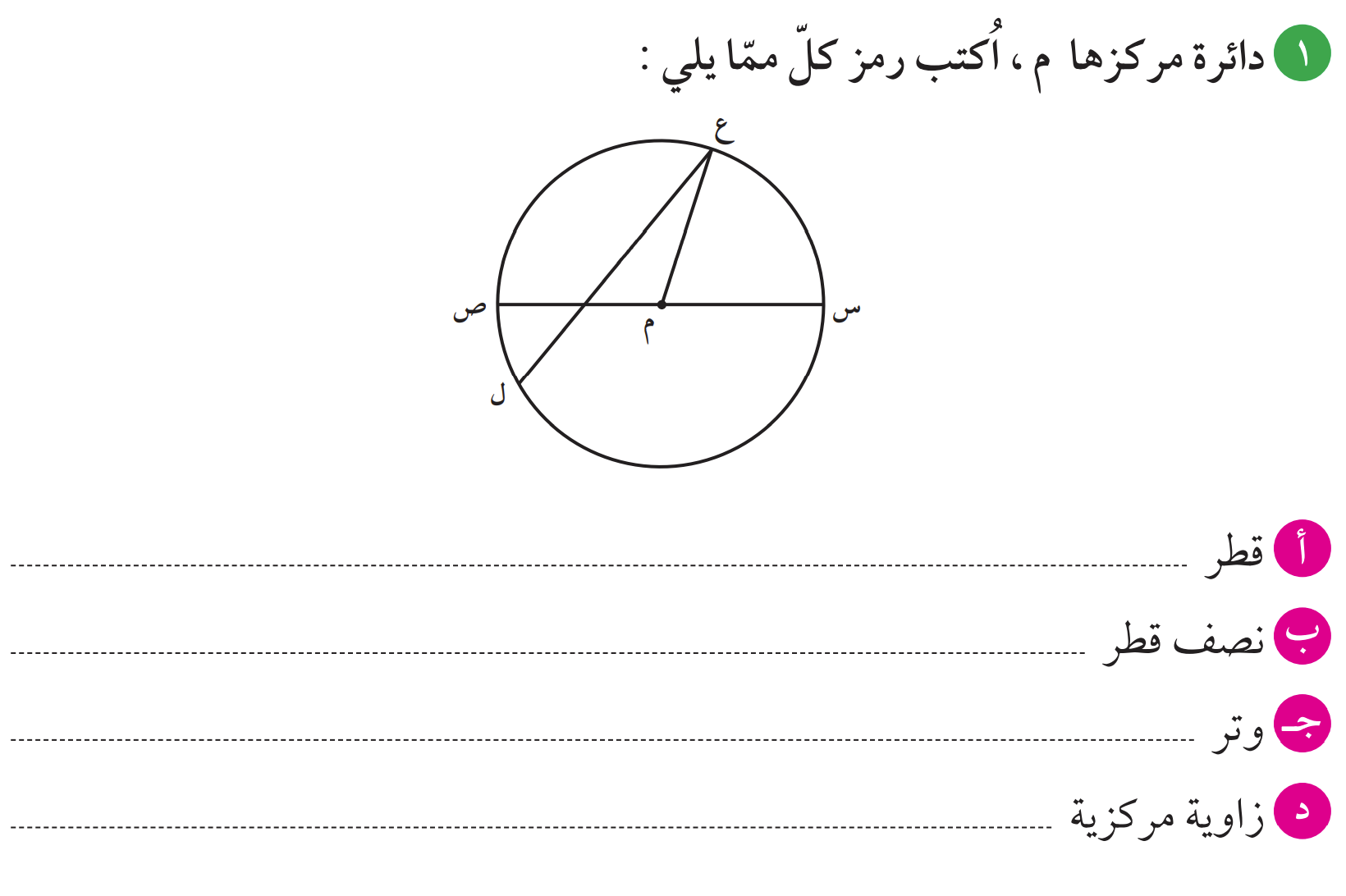 صفحة 166
^
^
س ص
س م
م ص
م ع
ع ل
ع م ص
س م ع
,
,
,
-
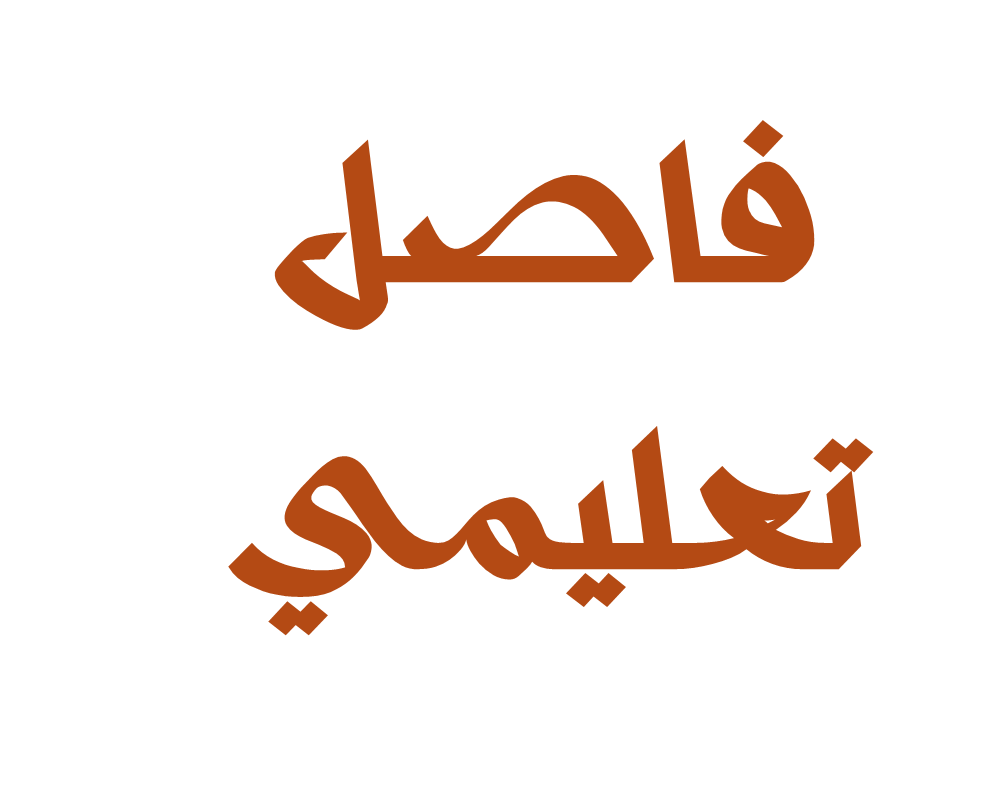 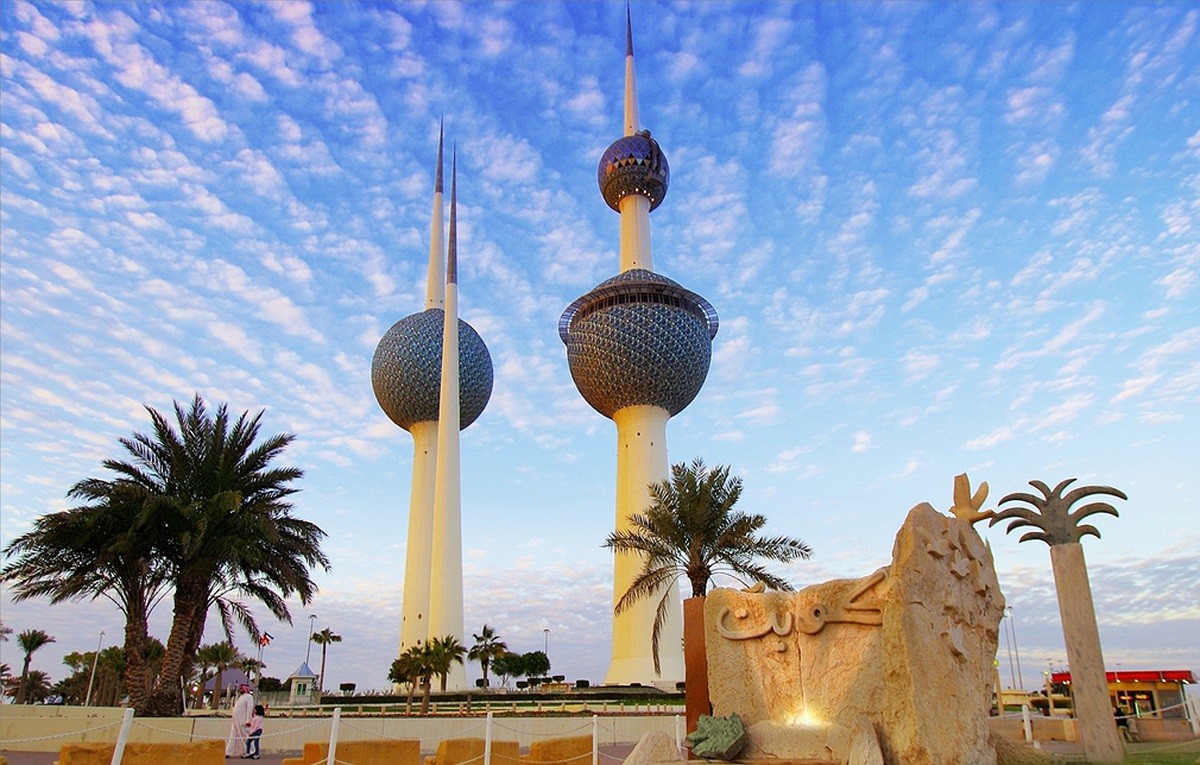 خمن الصورة قبل اختفاء جميع الأشكال
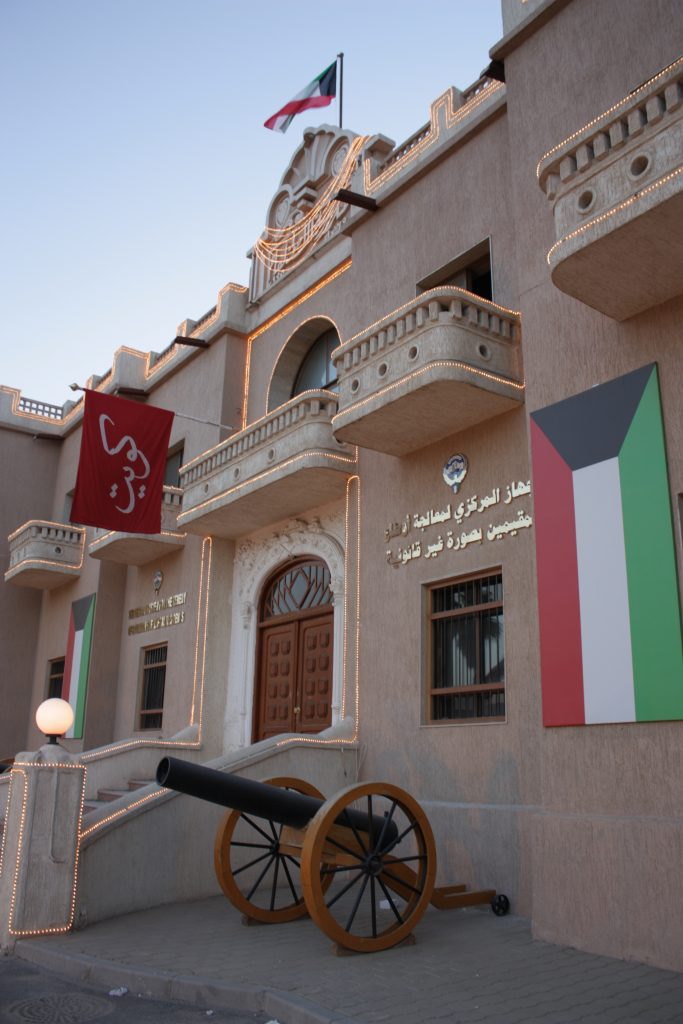 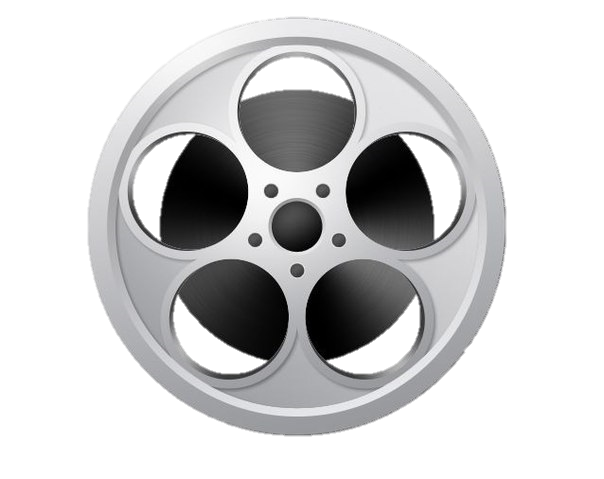 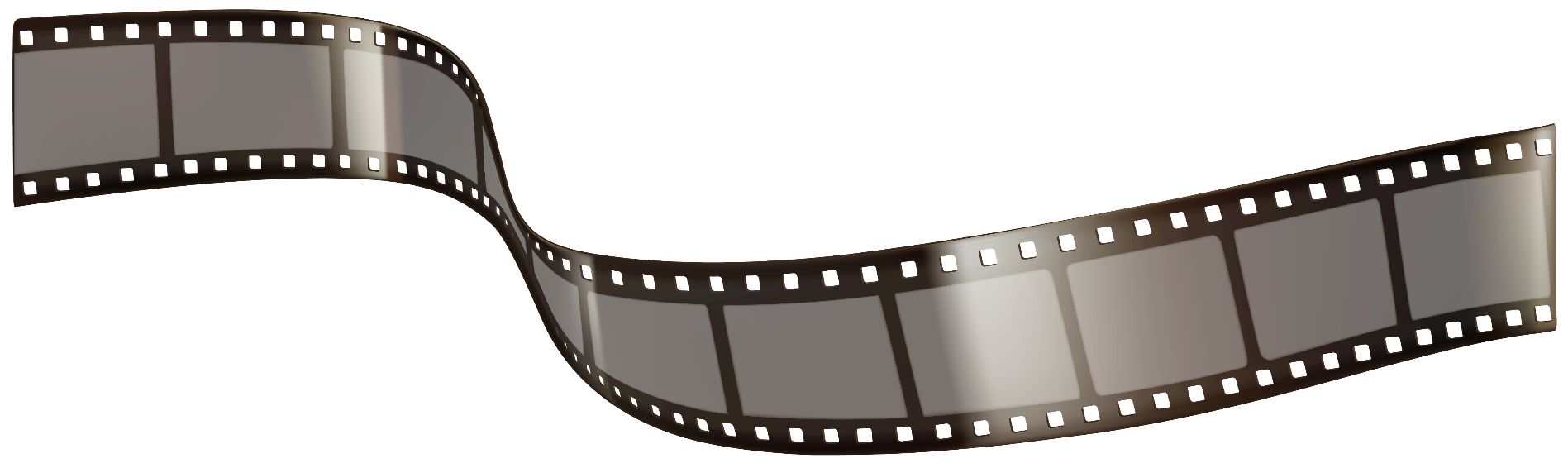 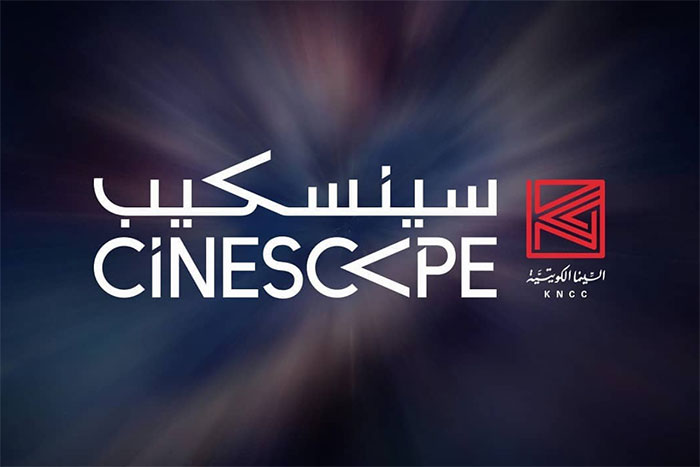 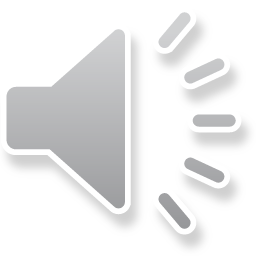 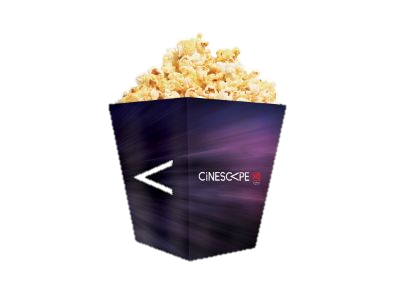 دخول
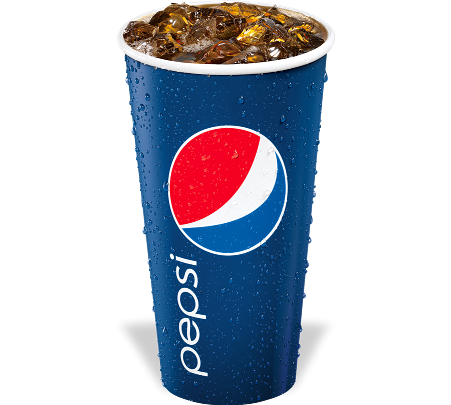 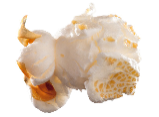 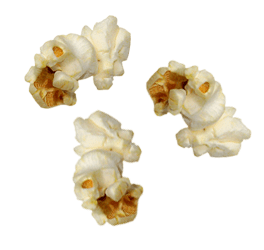 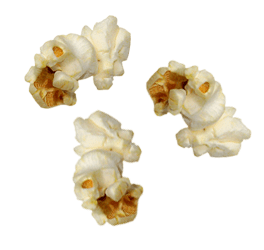 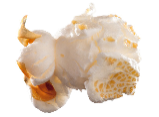 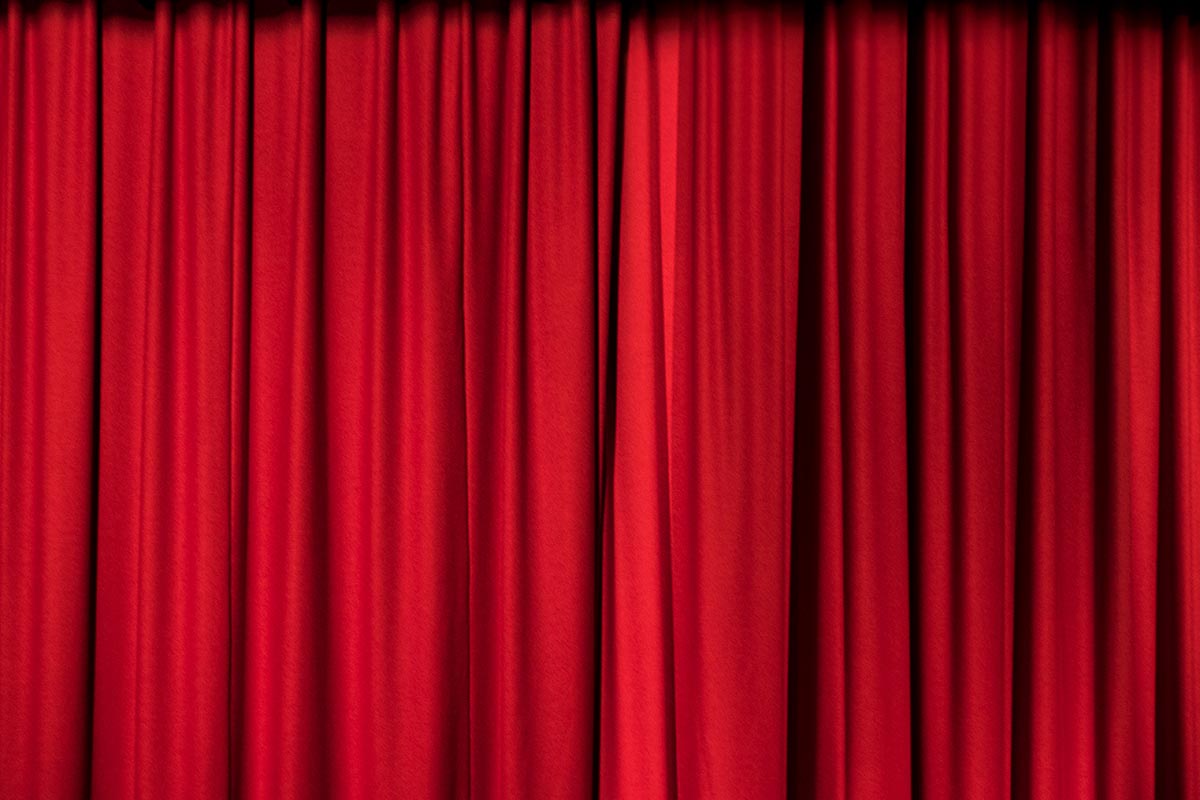 القطاع
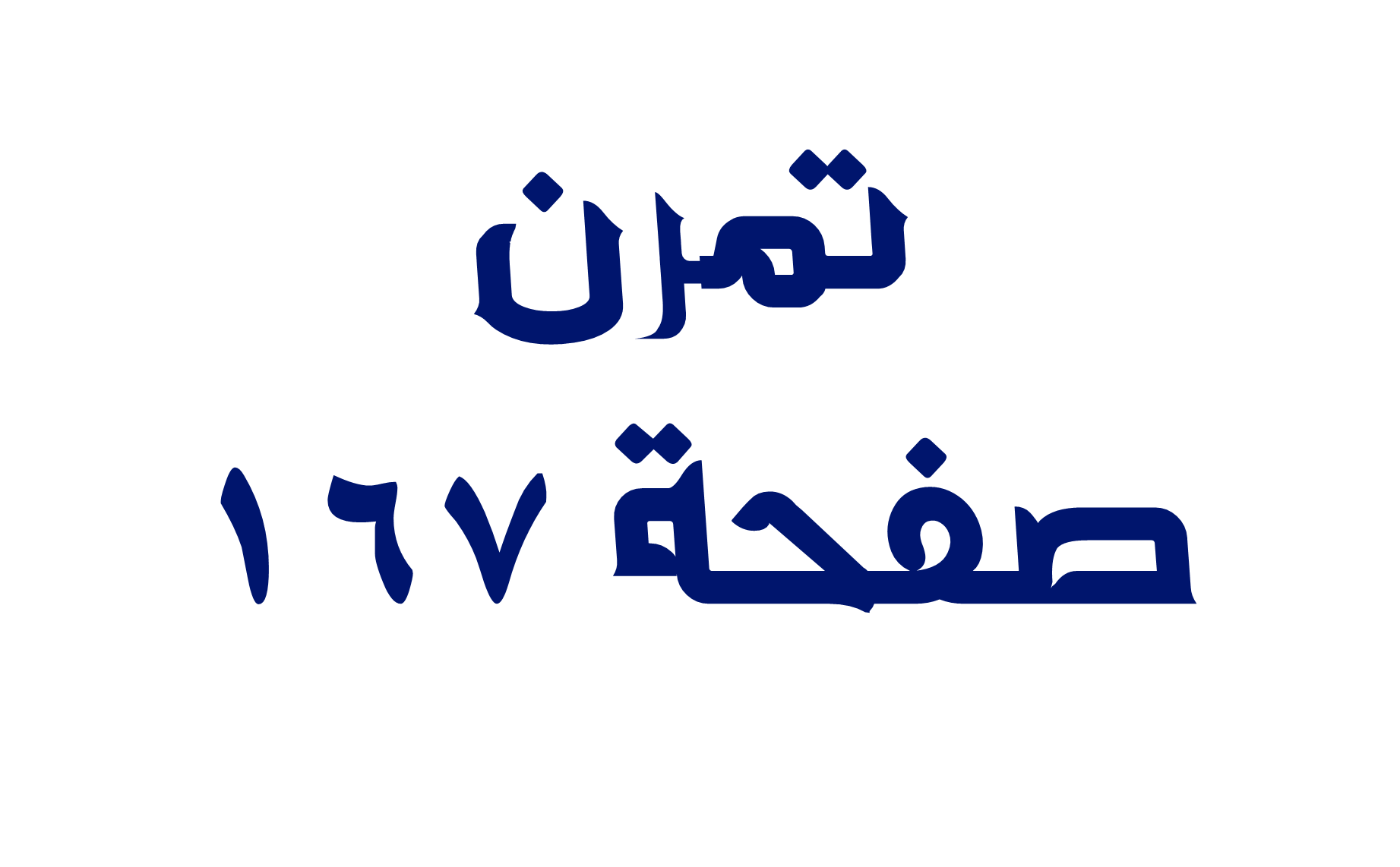 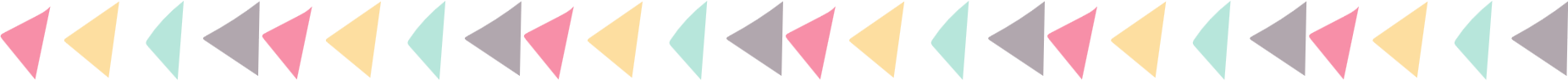 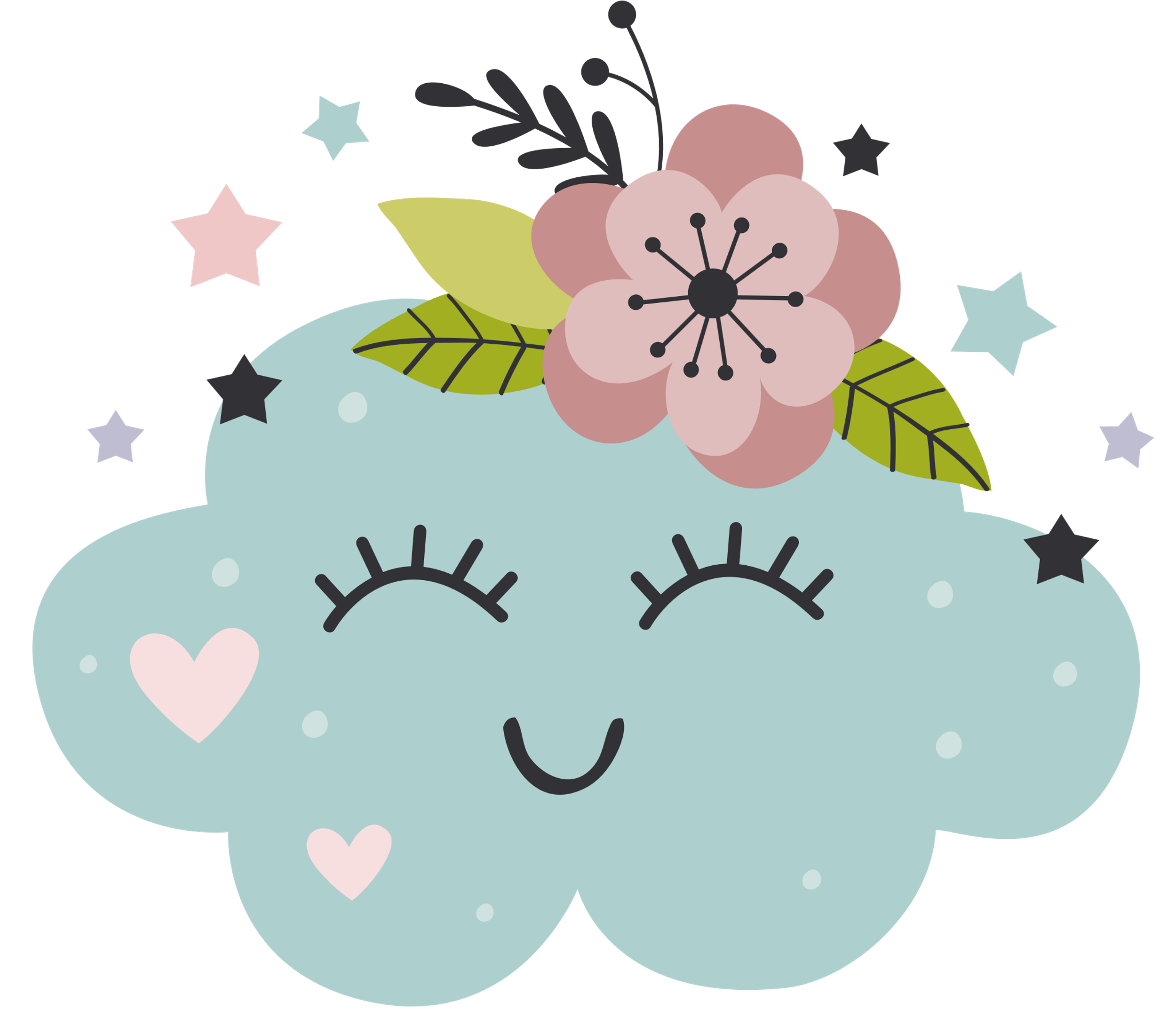 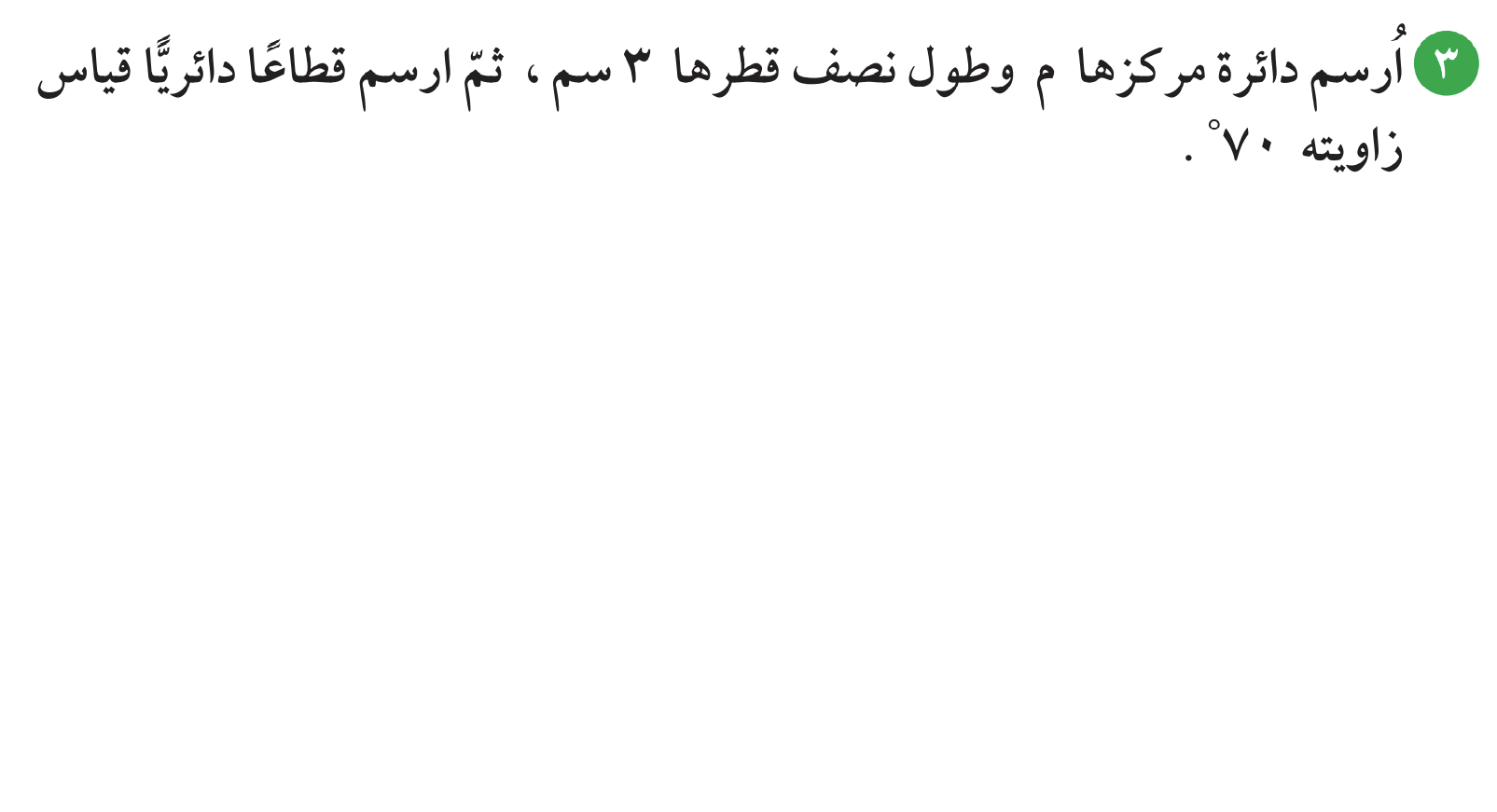 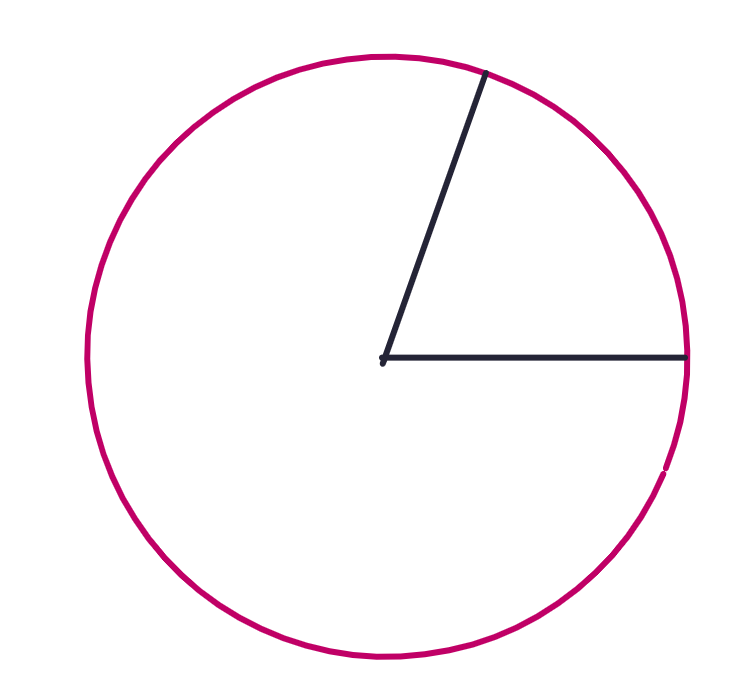 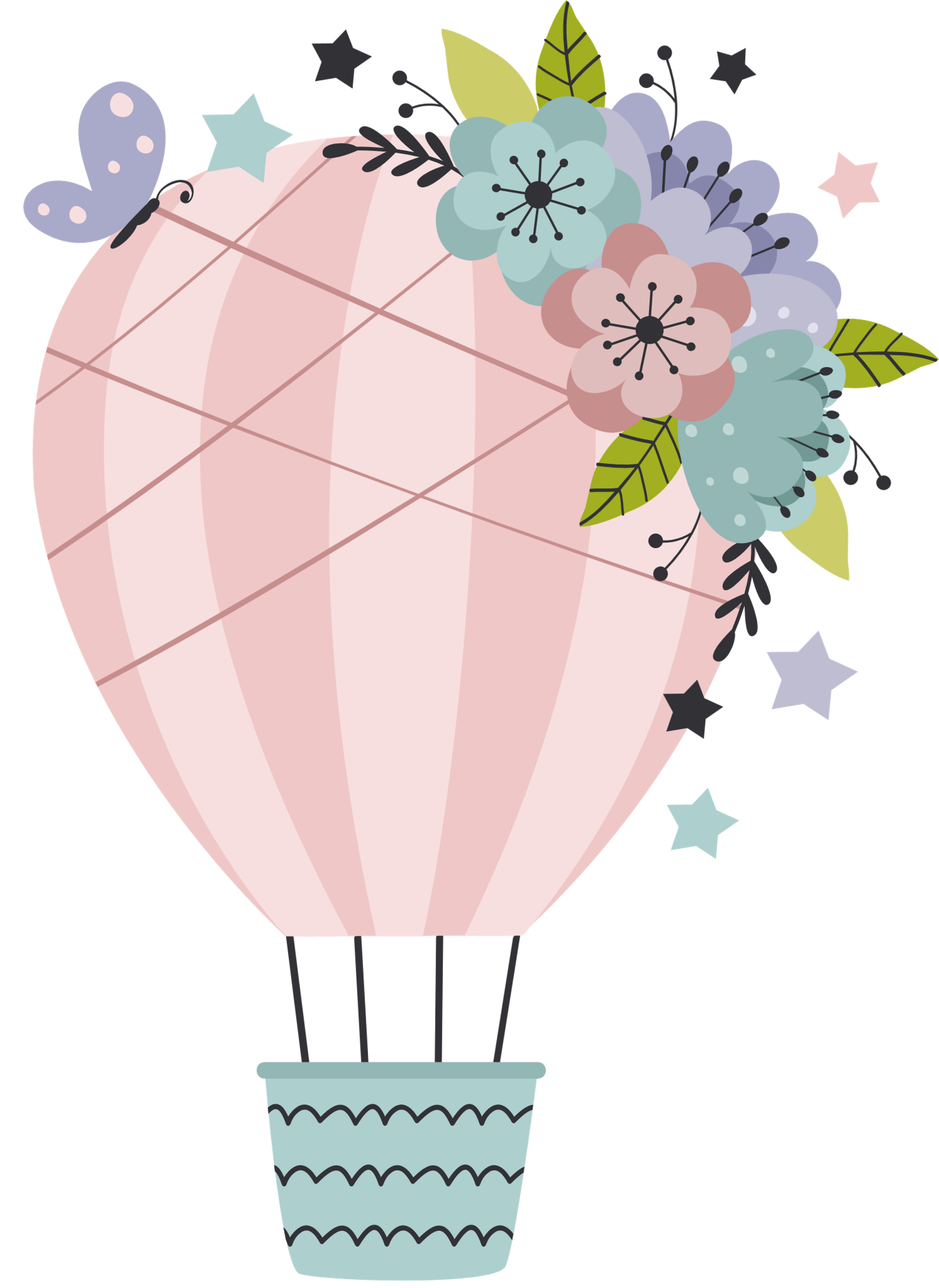 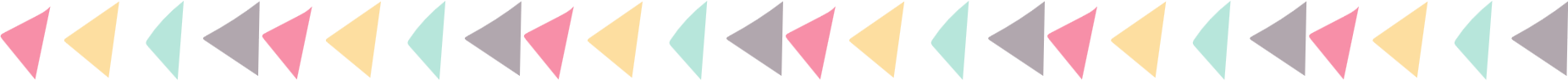 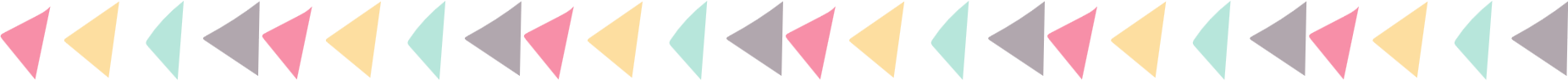 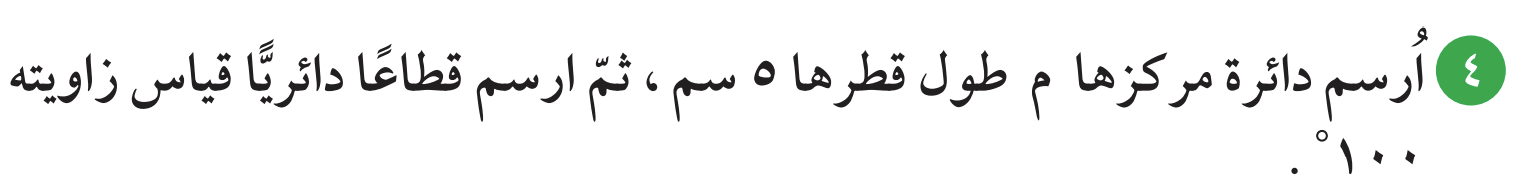 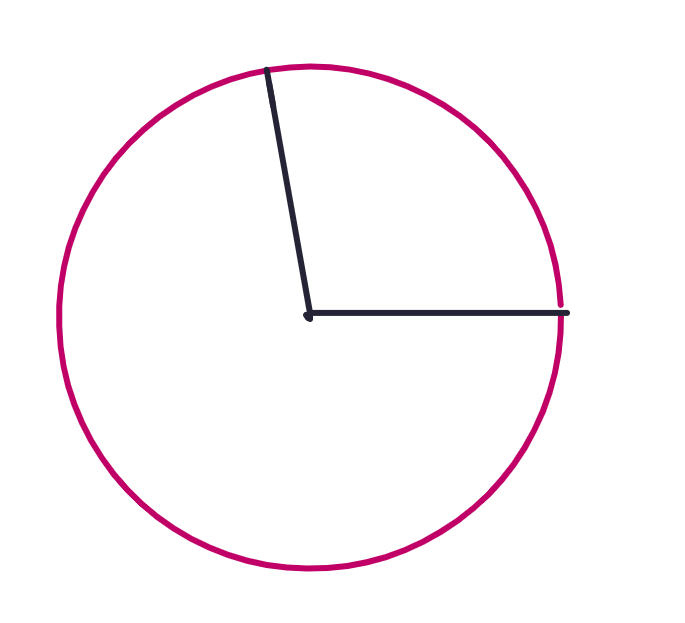 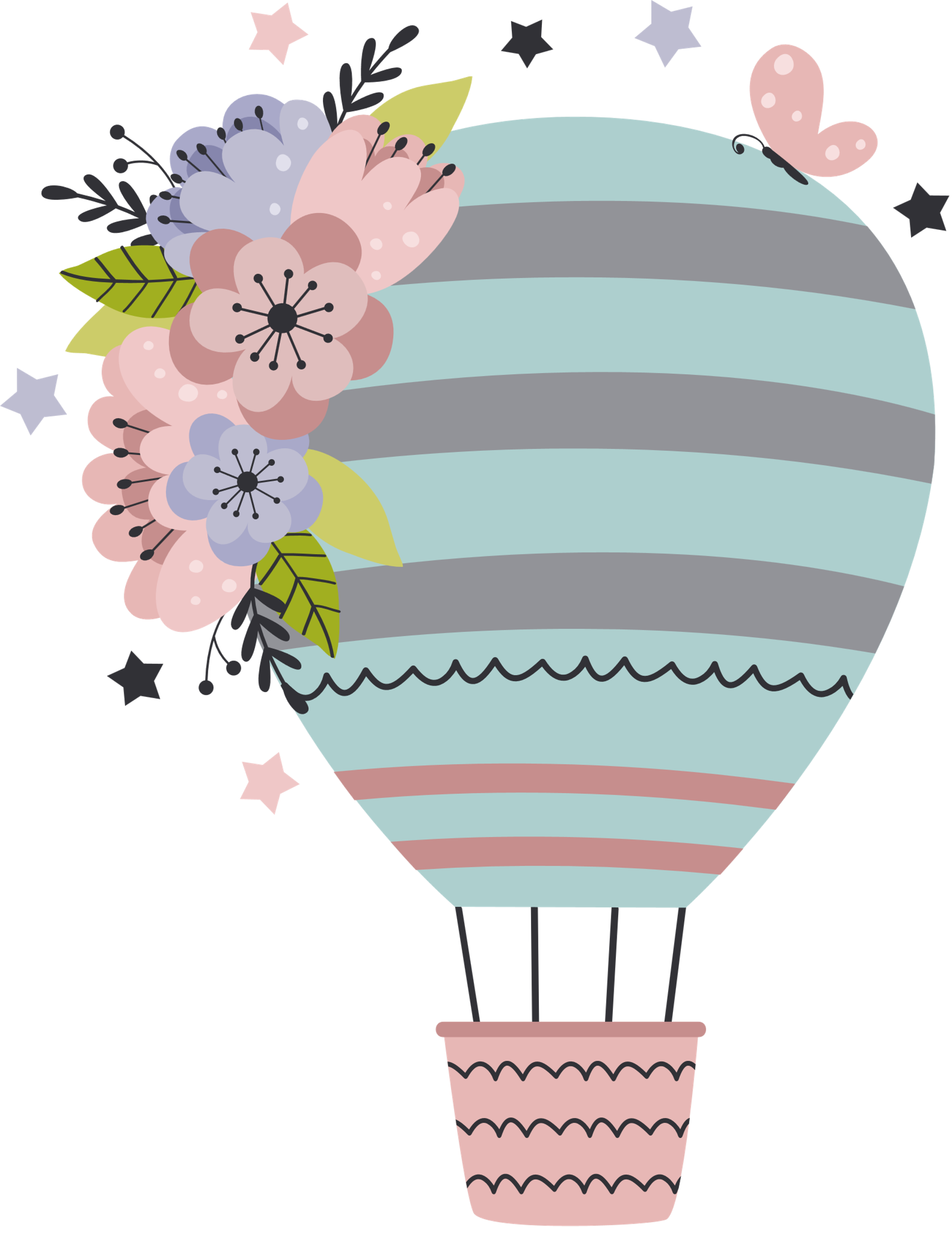 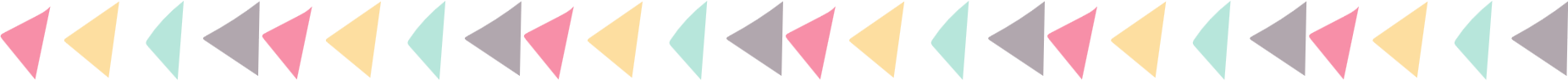 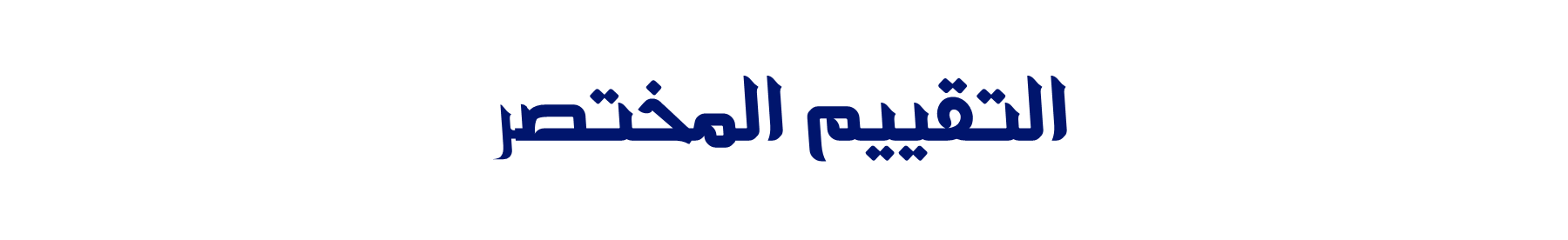 ظللي (أ) إذا كانت العبارة صحيحة، و(ب) إذا كانت خطأ:
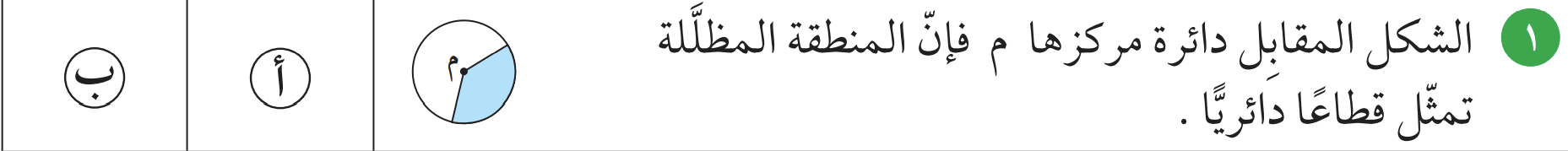 ماذا تعلمنا اليوم ؟